Bigleaf Maple
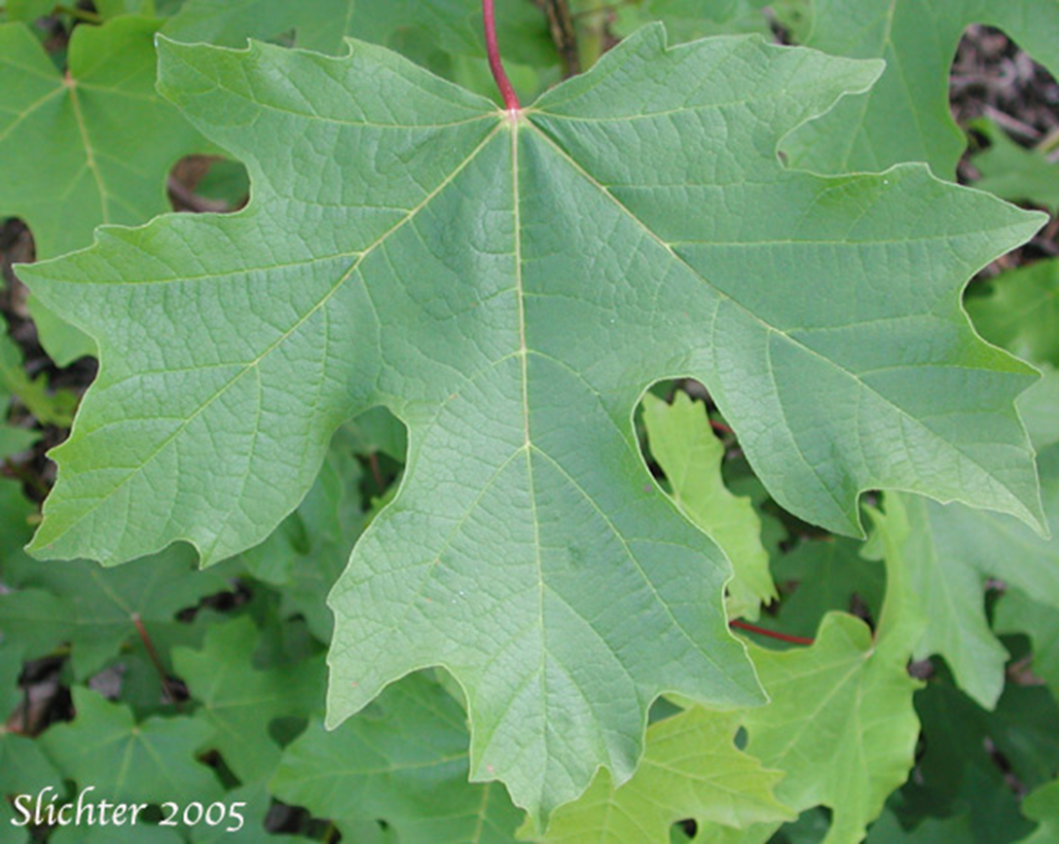 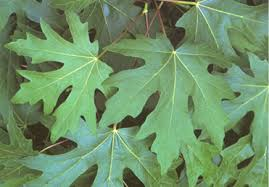 Black Cottonwood
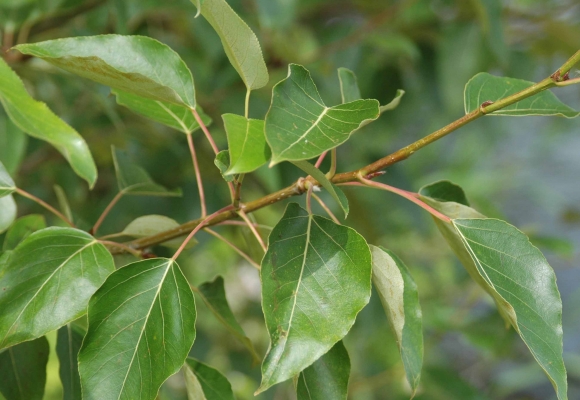 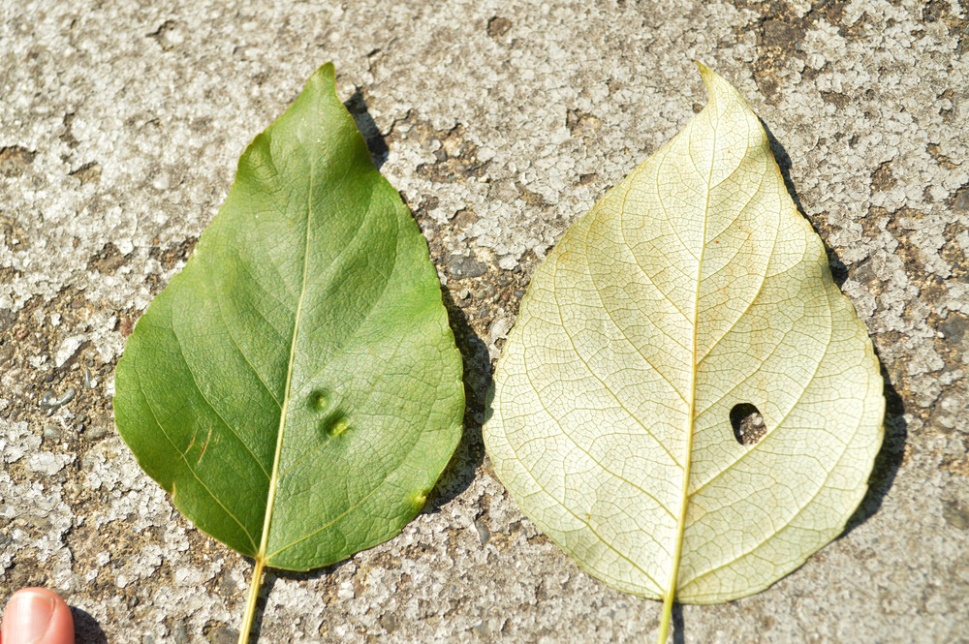 Black Locust
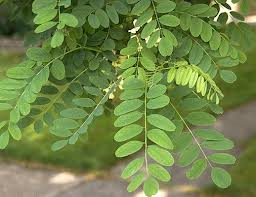 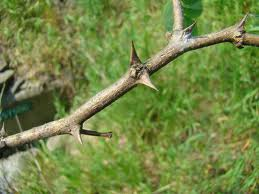 Bracken Fern
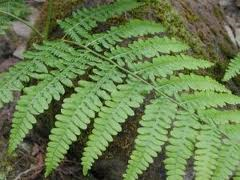 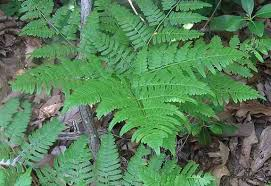 California Black Oak
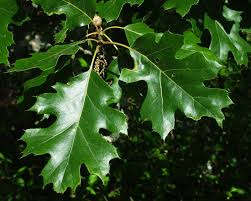 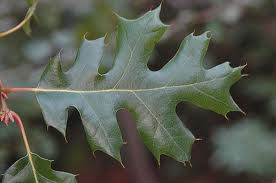 California Hazel
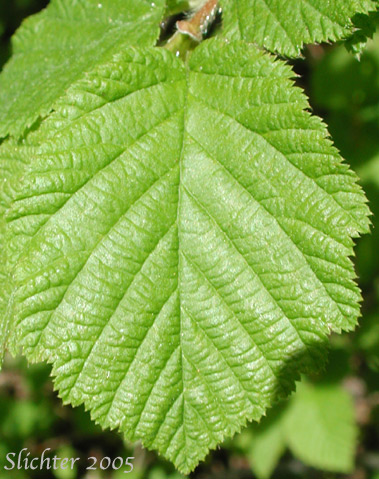 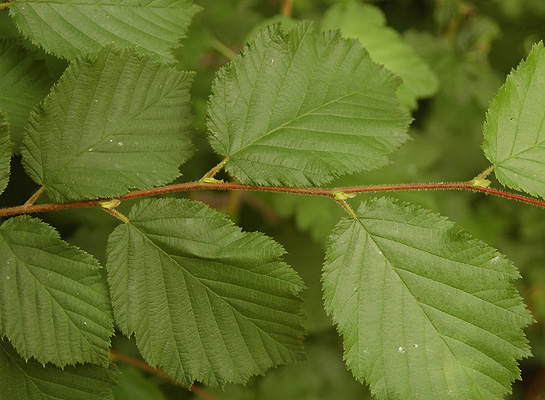 Canyon Live Oak
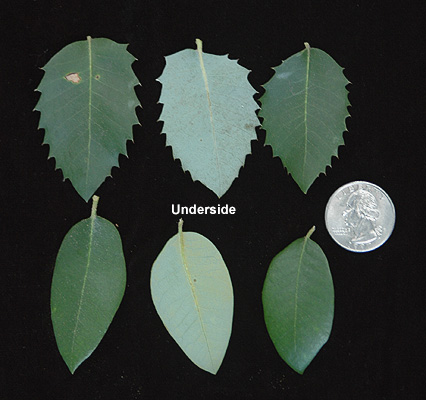 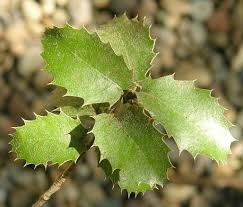 Cascara Buckthorn
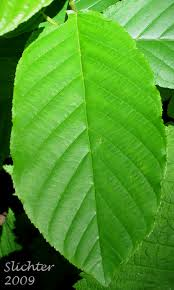 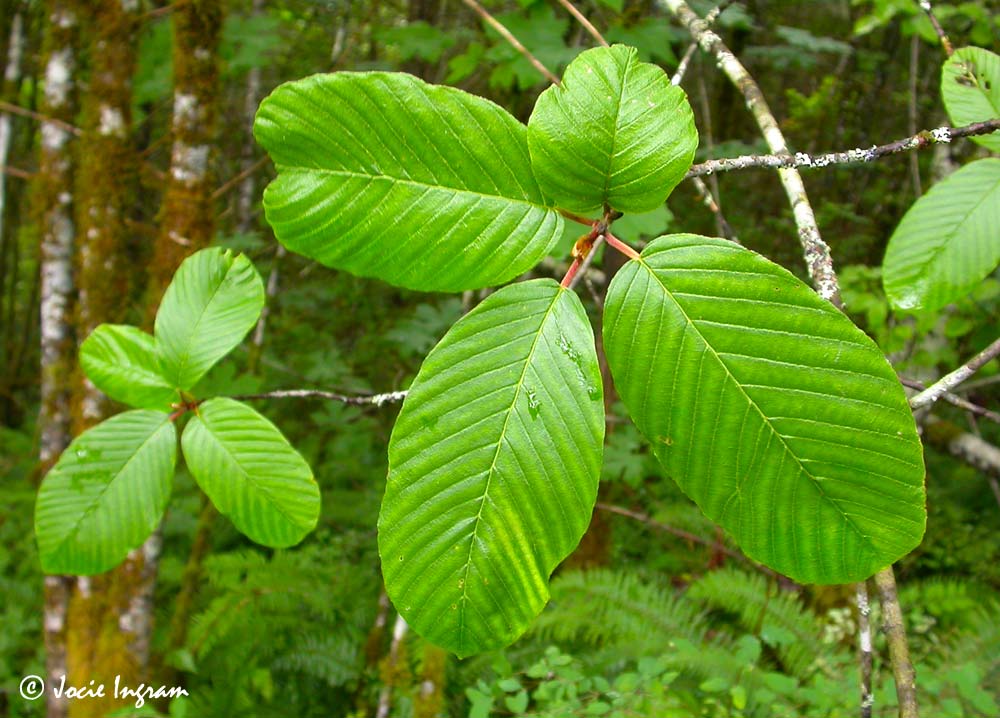 Ceanothis
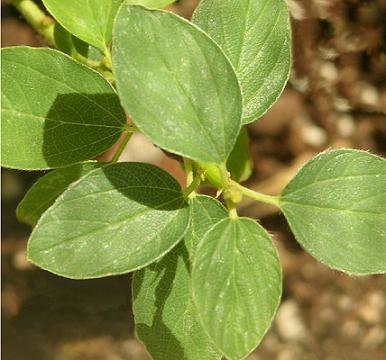 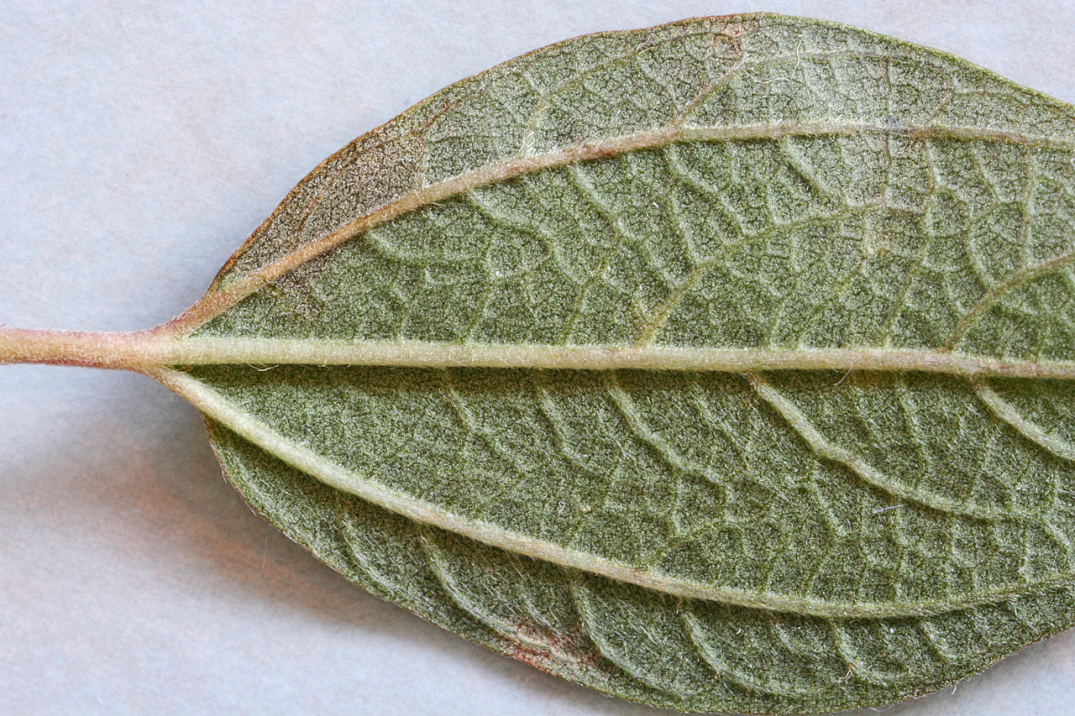 Douglas Fir
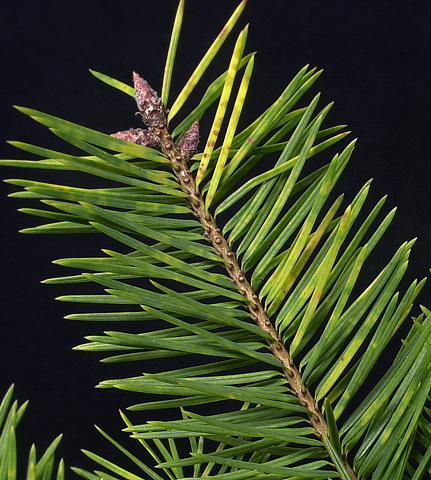 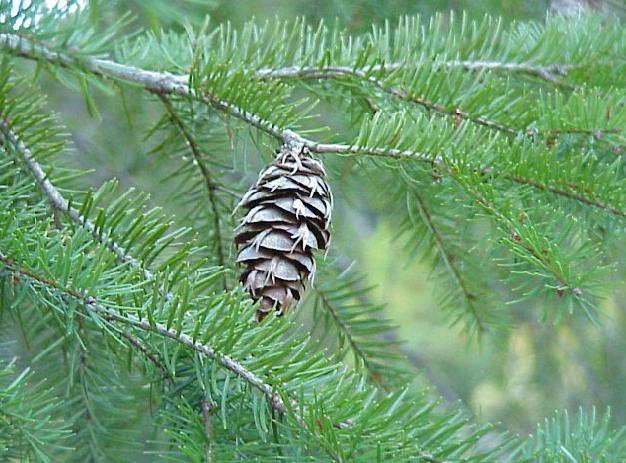 Dwarf Oregon Grape
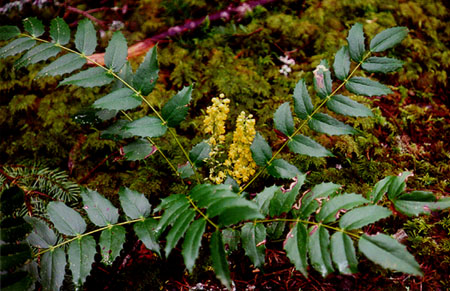 Elder
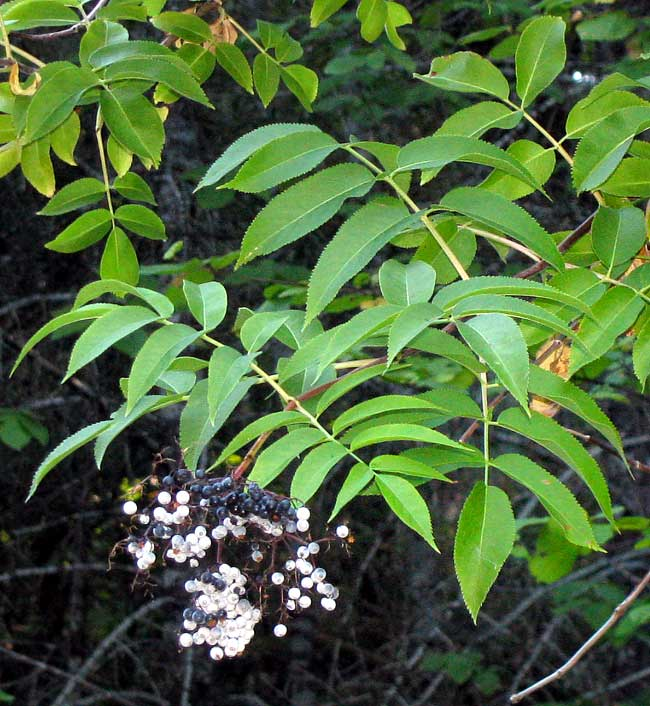 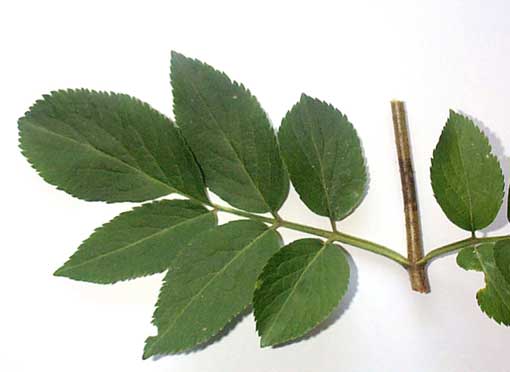 Sitka Spruce
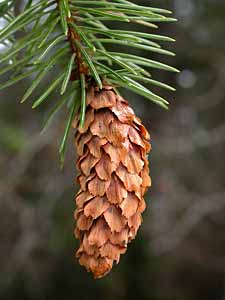 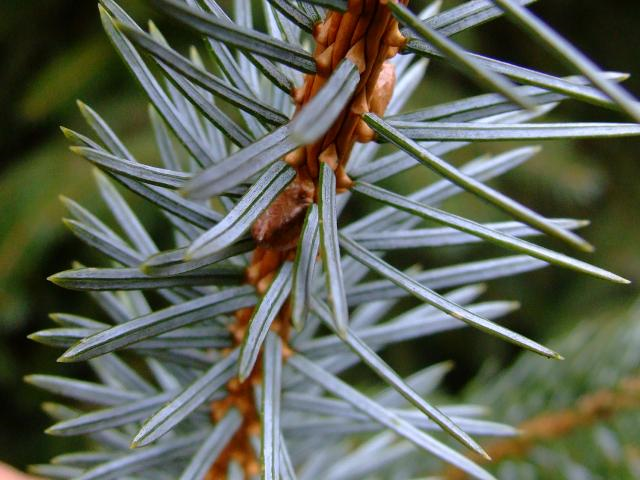 Evergreen Blackberry
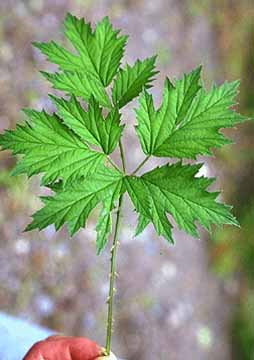 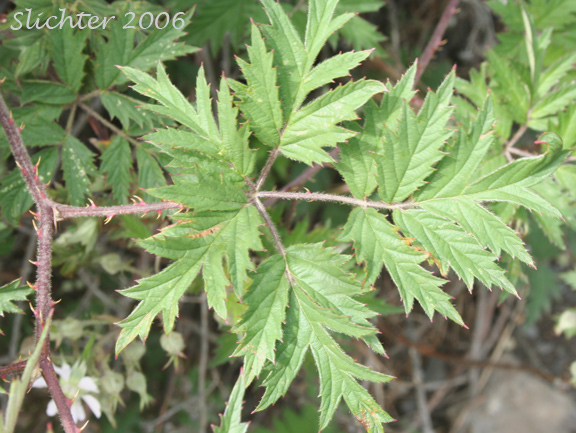 Evergreen Huckleberry
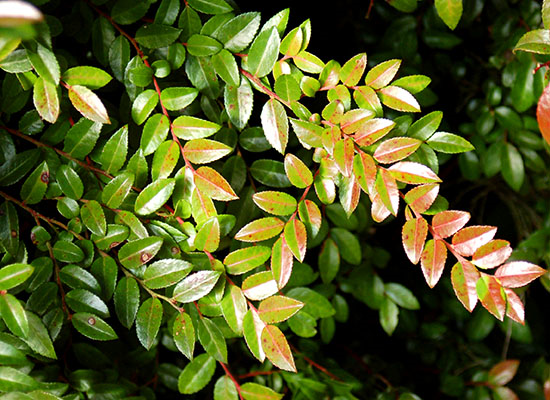 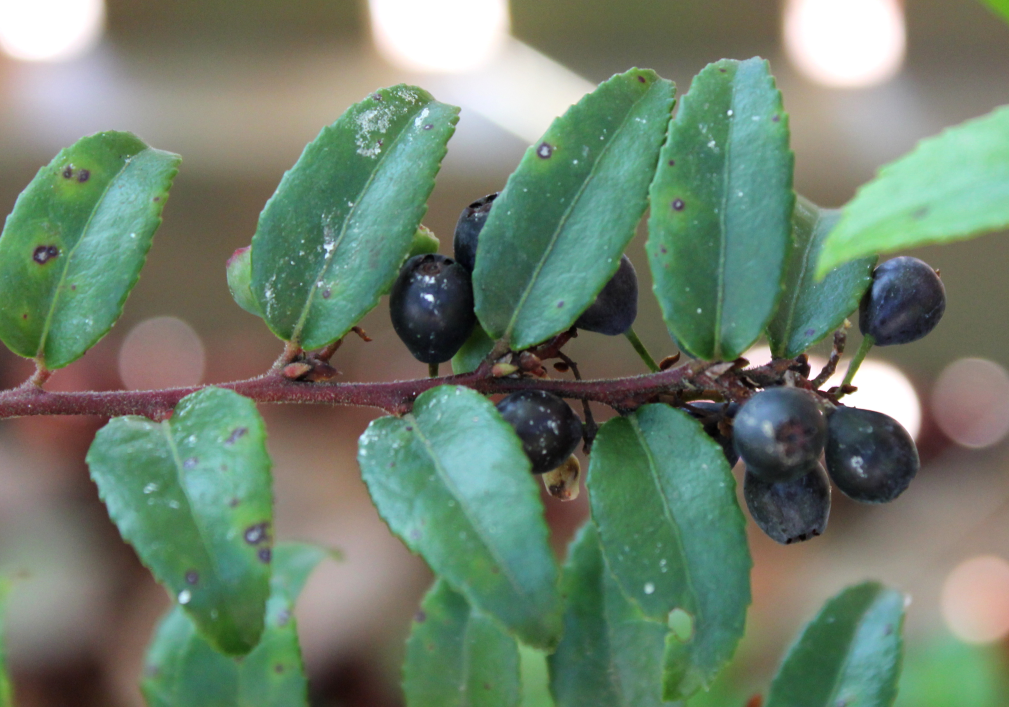 Giant Sequoia
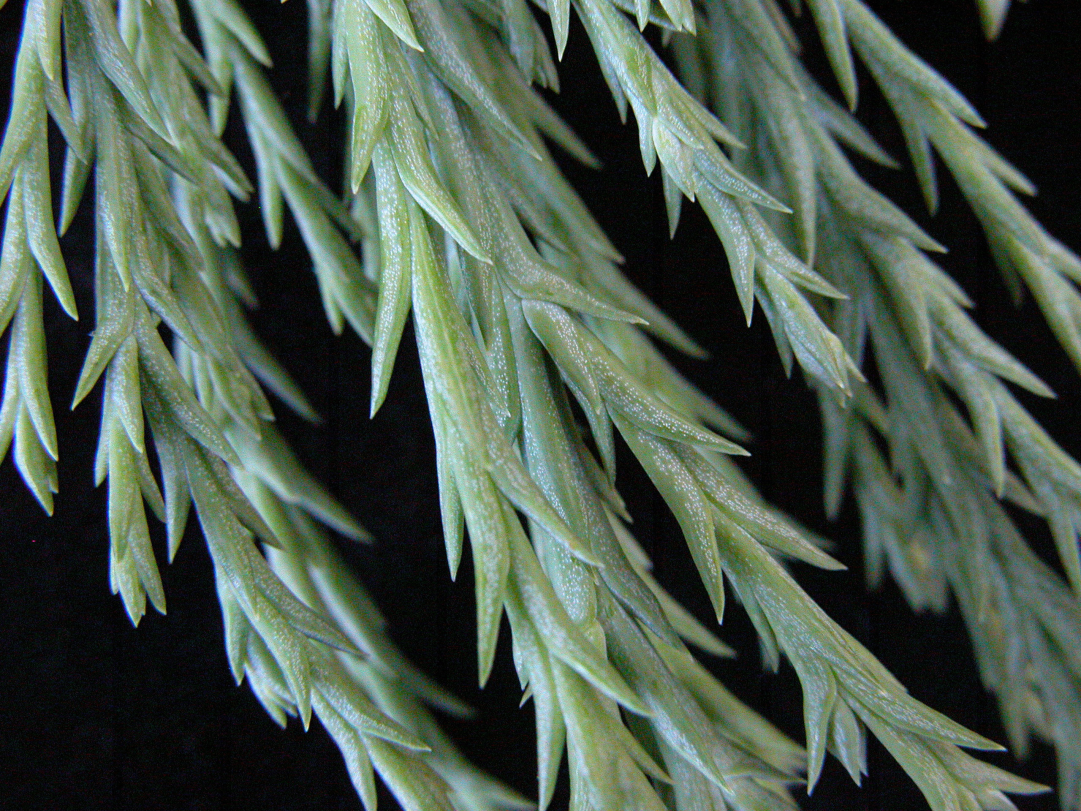 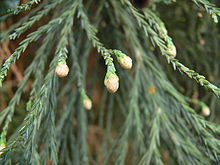 Golden Chinkapin
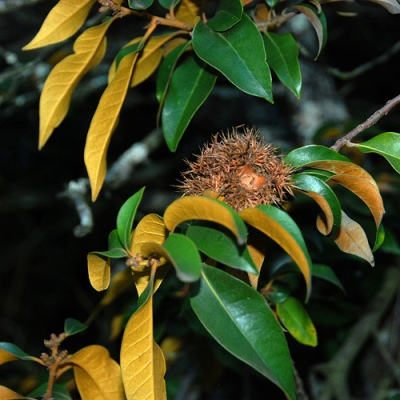 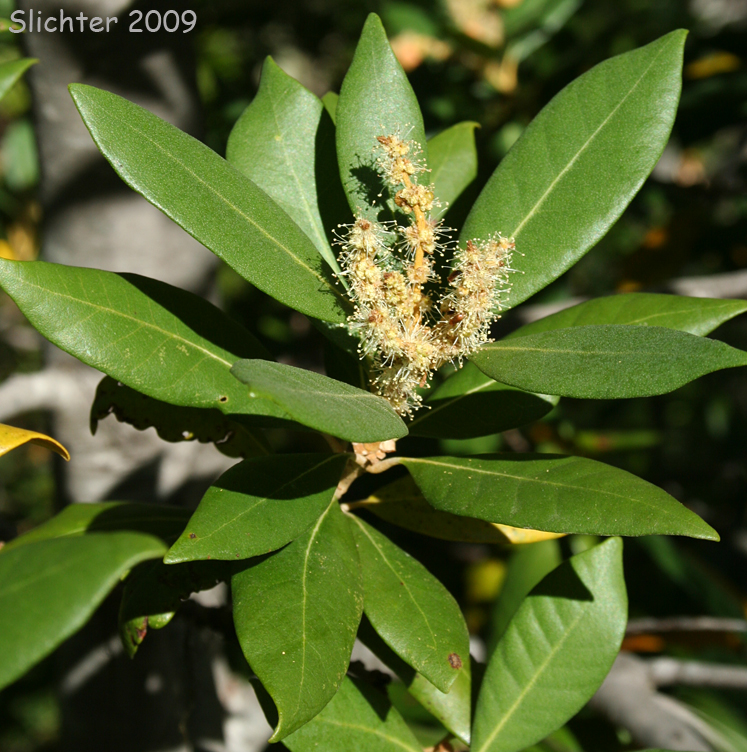 Hawthorn
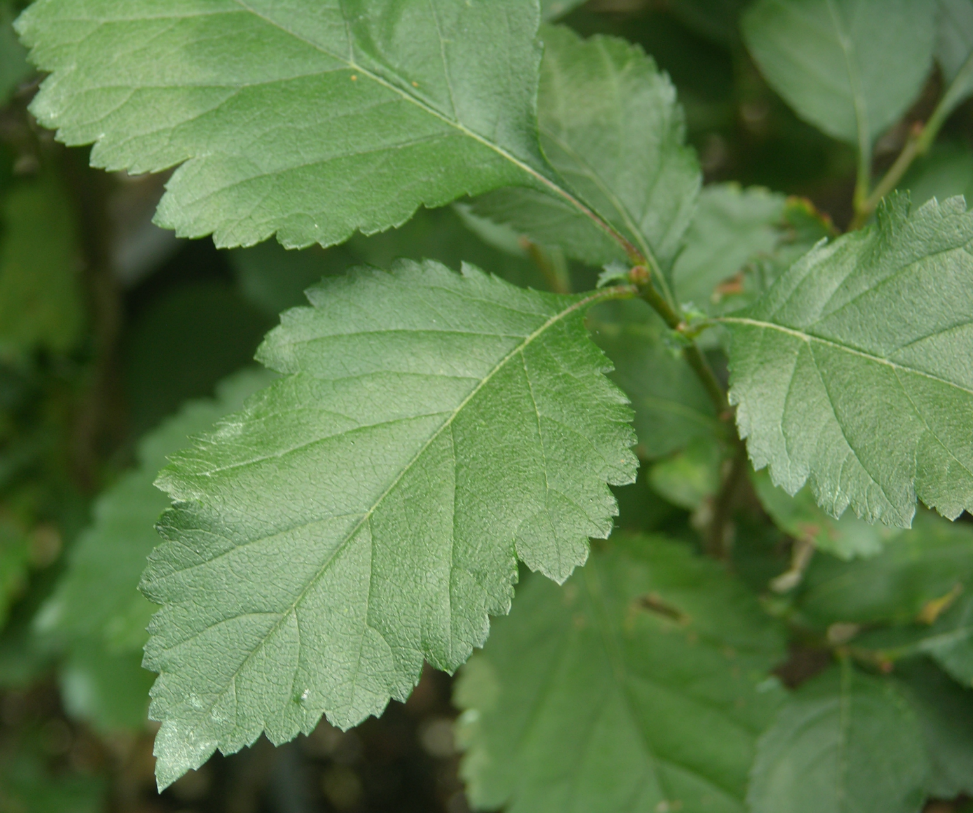 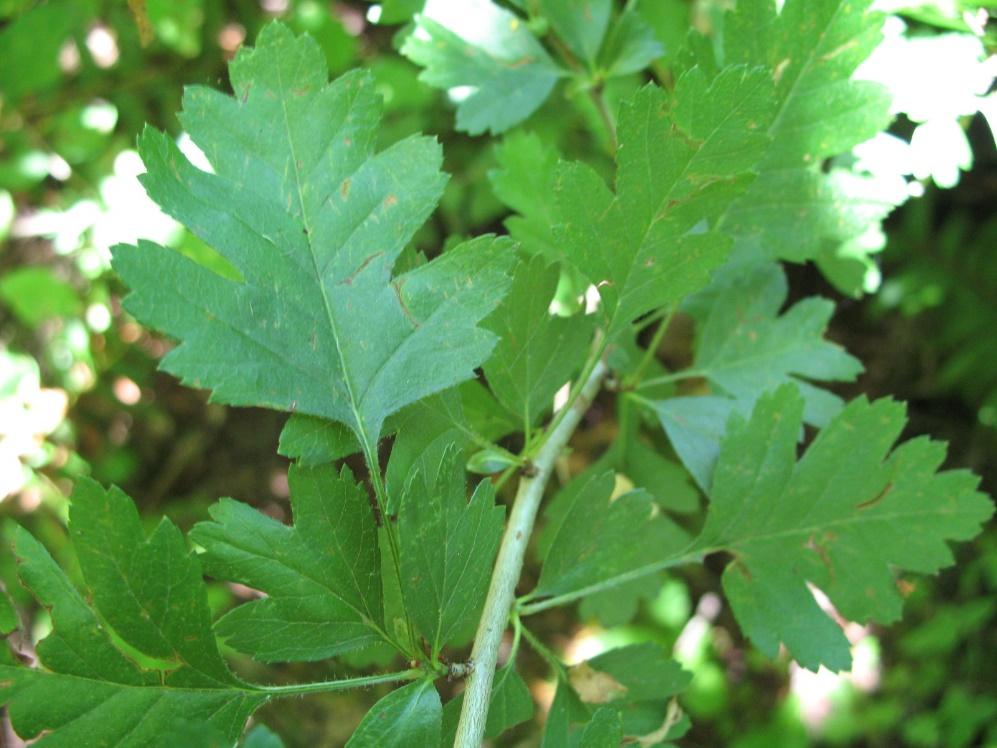 Himalaya Blackberry
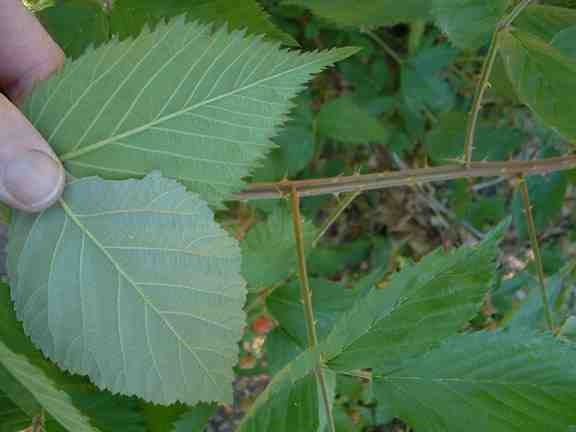 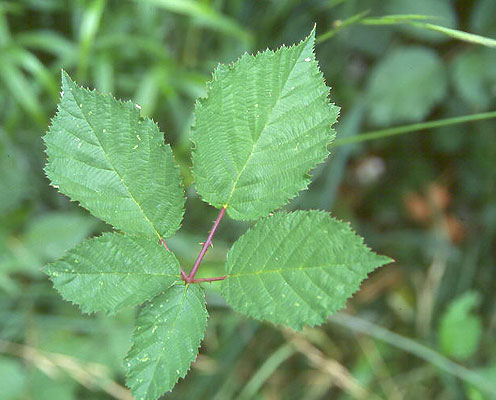 Incense Cedar
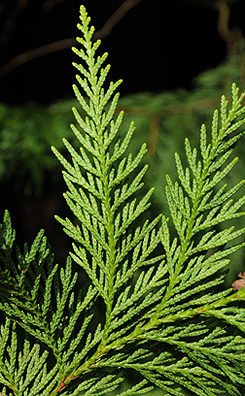 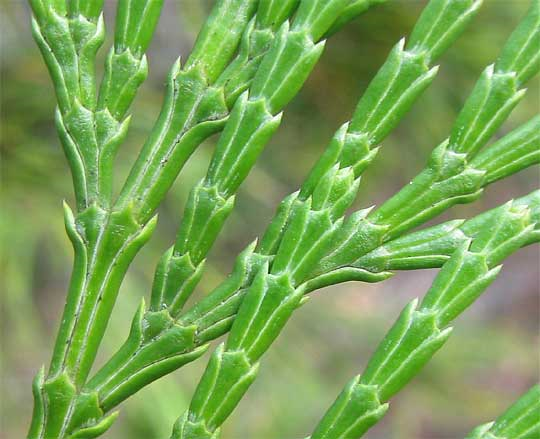 Jeffery Pine
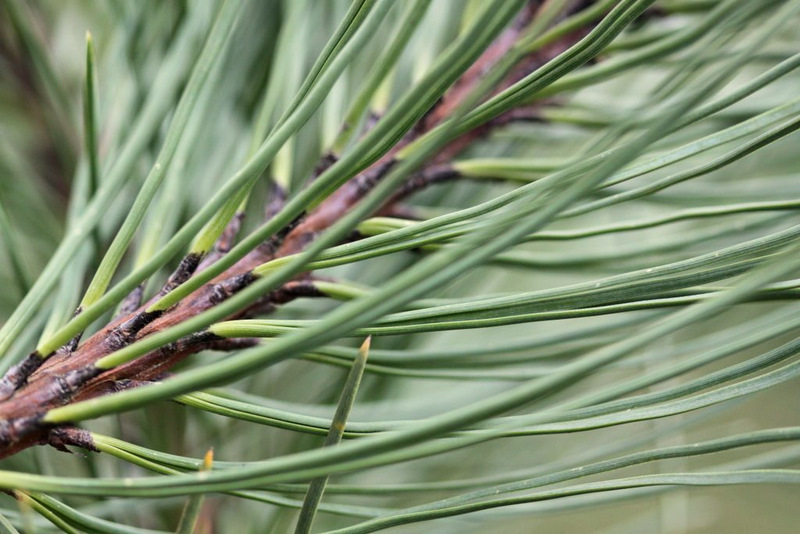 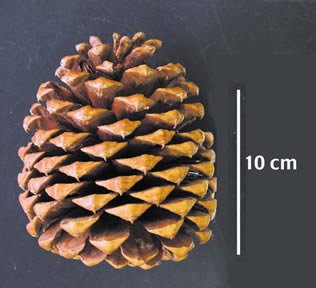 Knobcone Pine
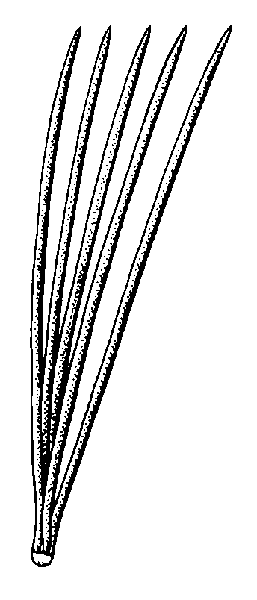 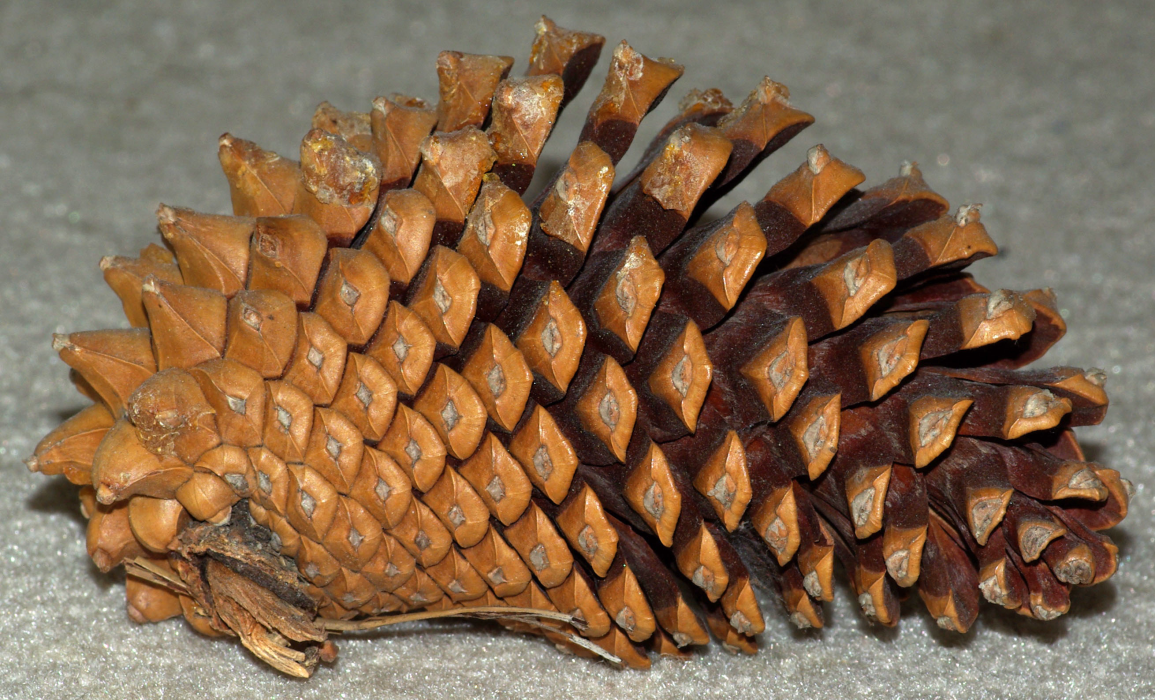 Lodgepole Pine
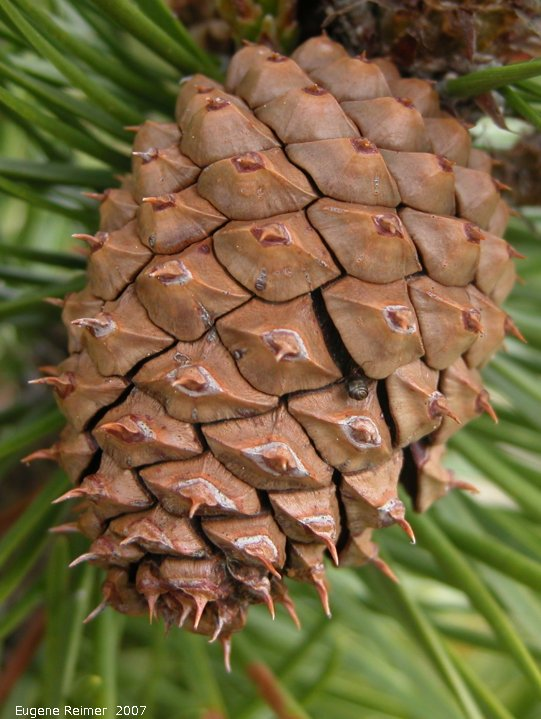 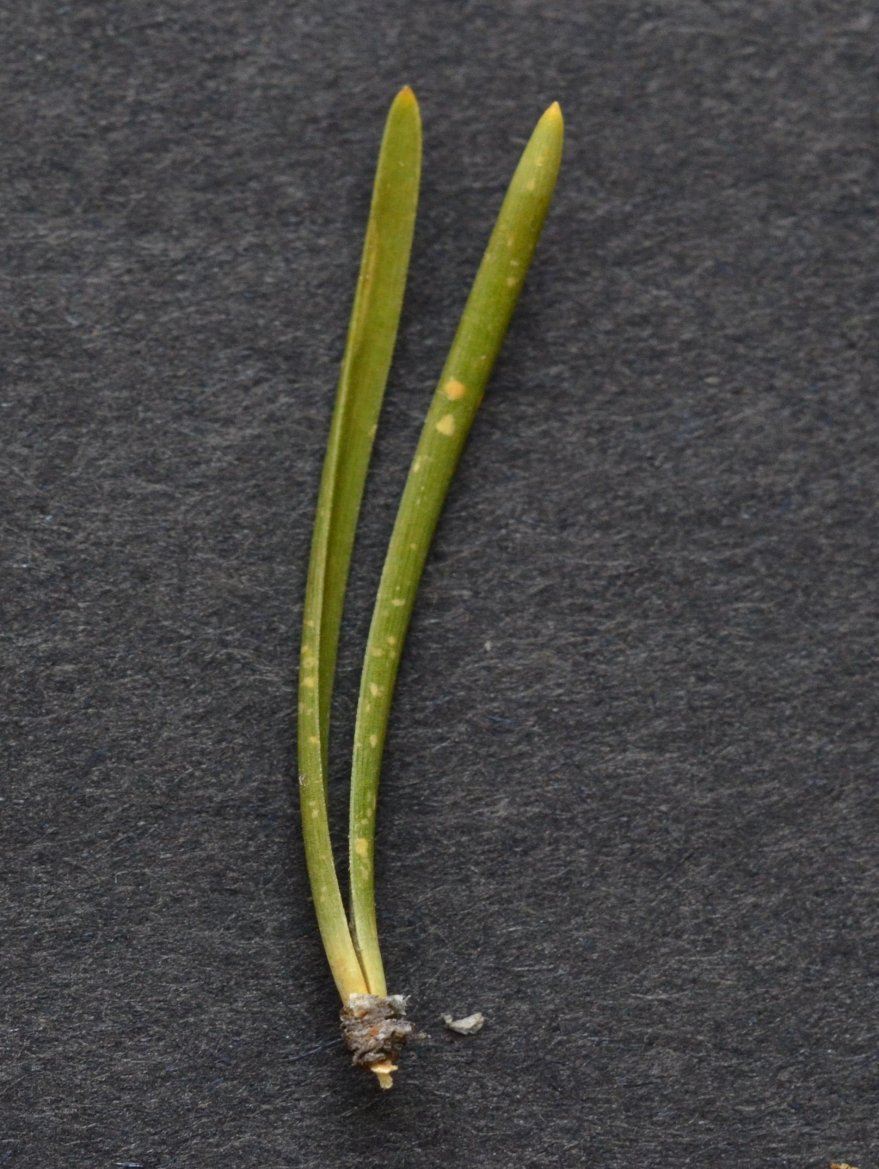 Manzanita
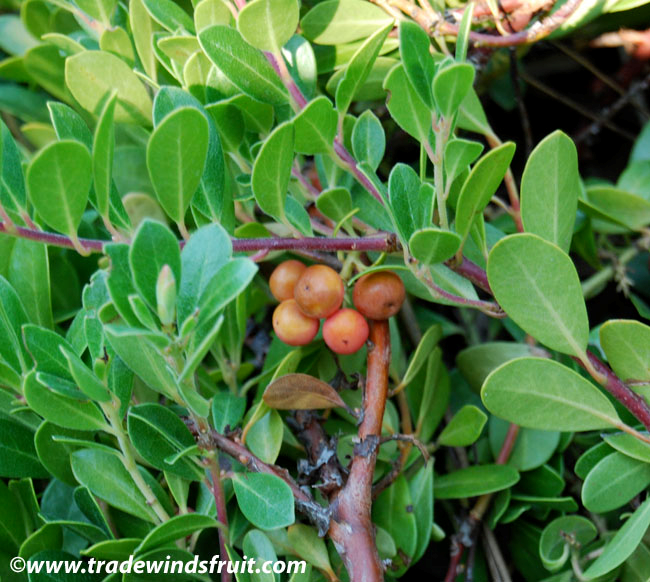 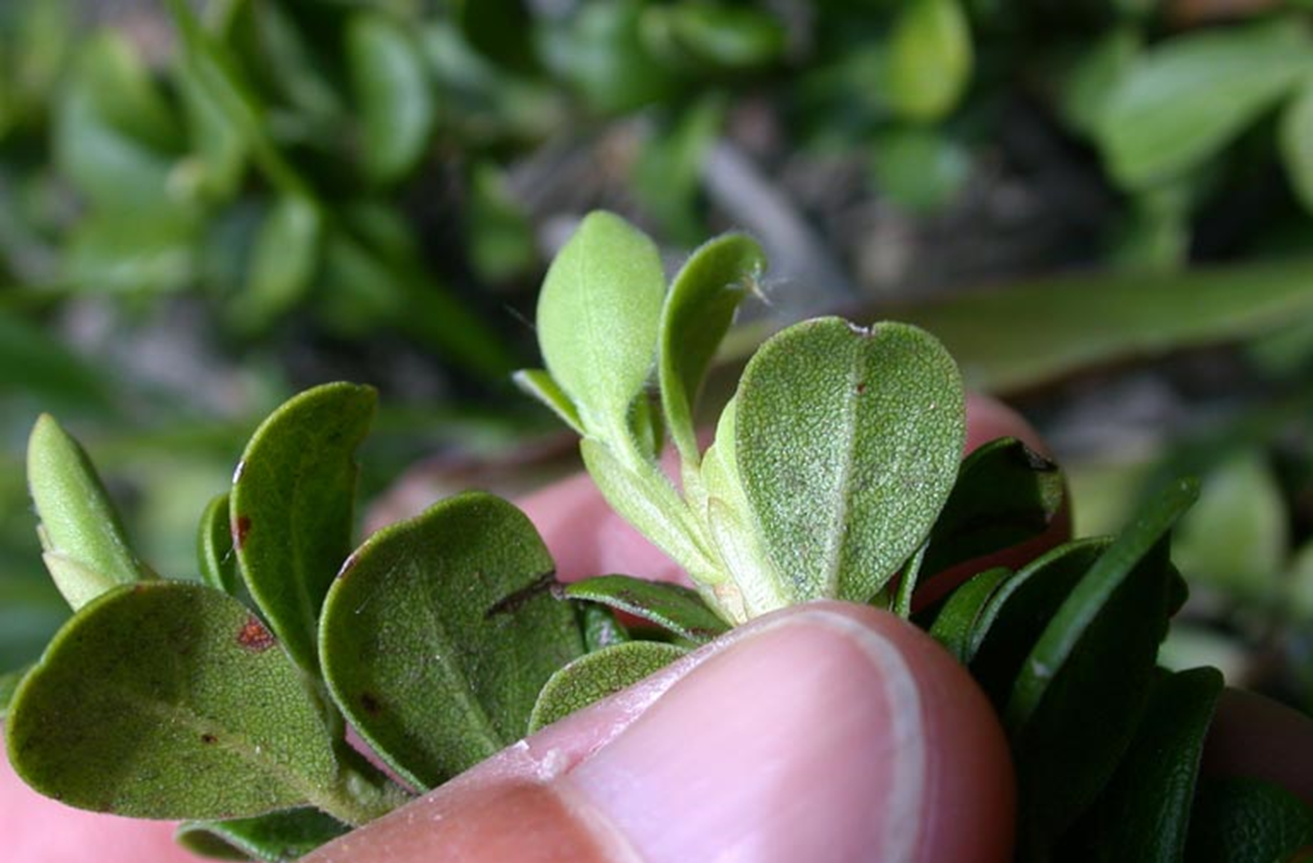 Mountain Hemlock
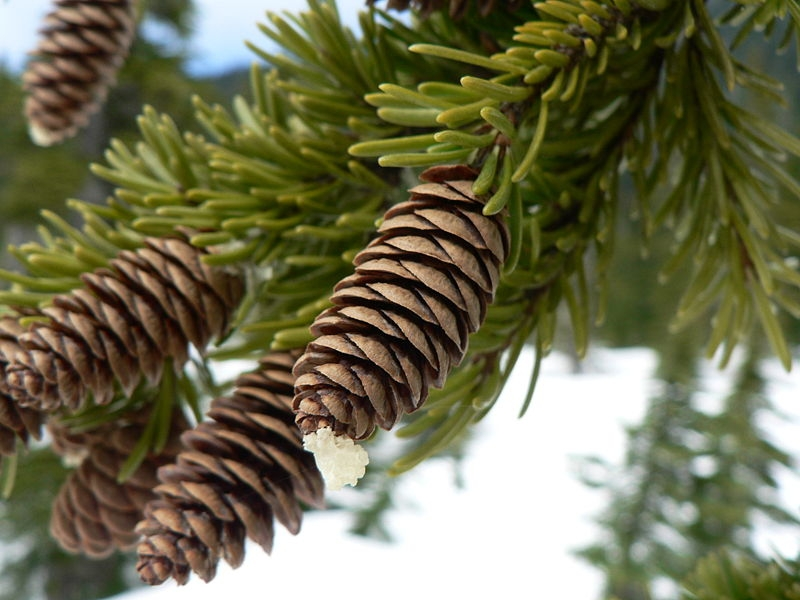 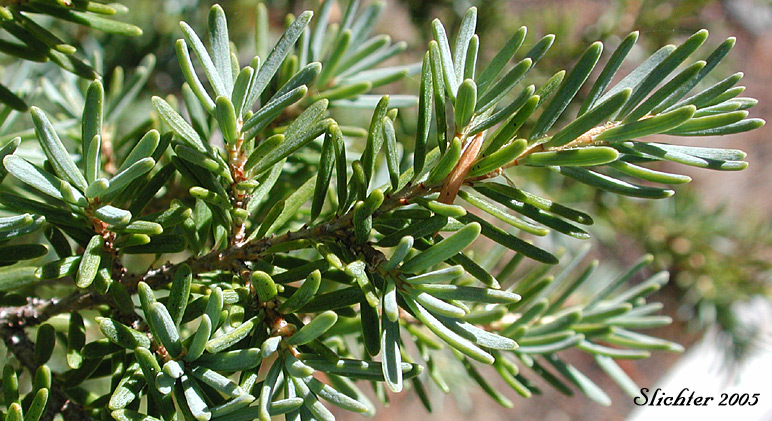 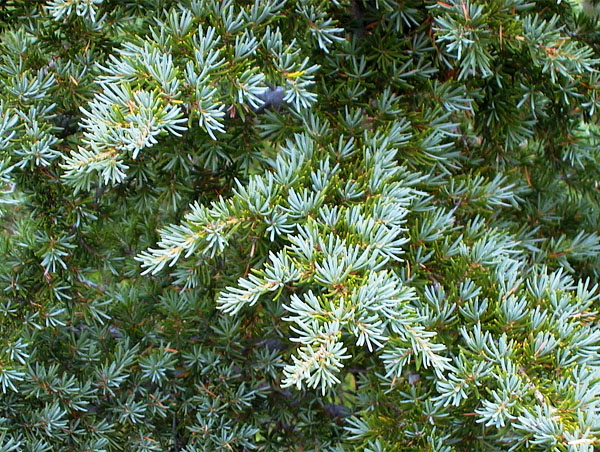 Mountain Mahogany
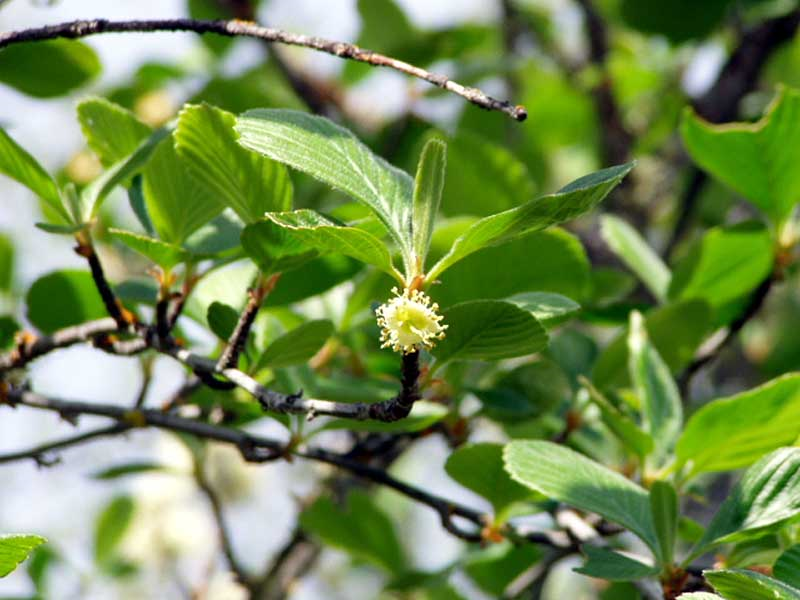 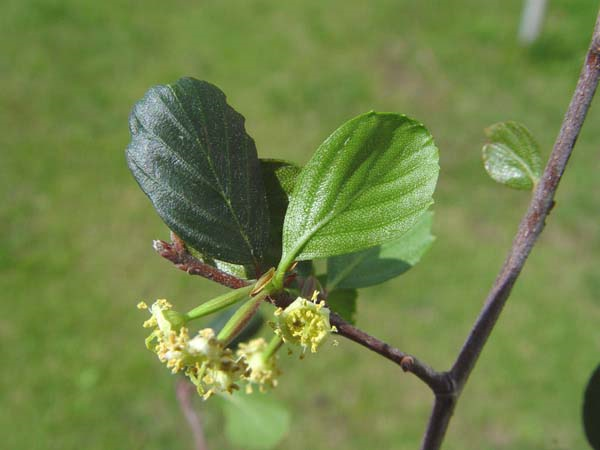 Ninebark
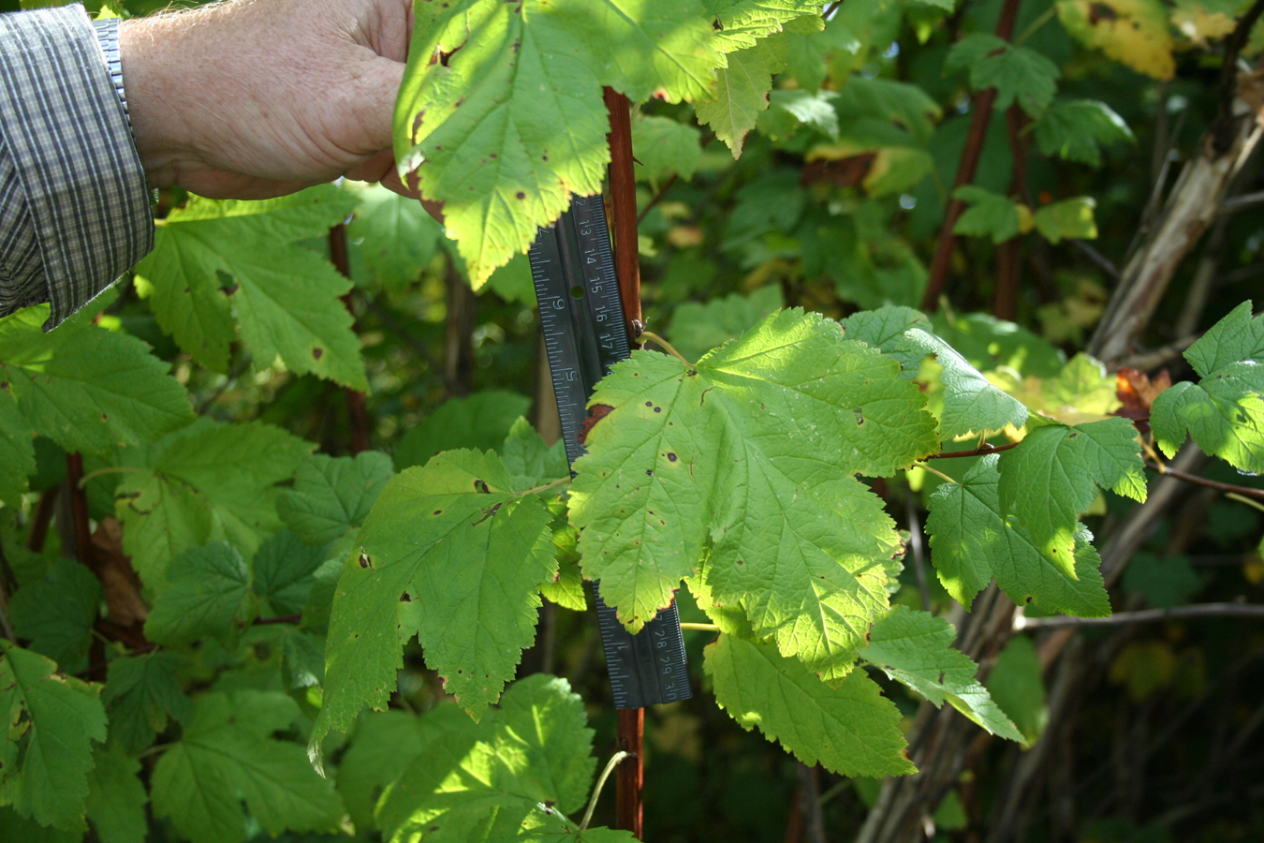 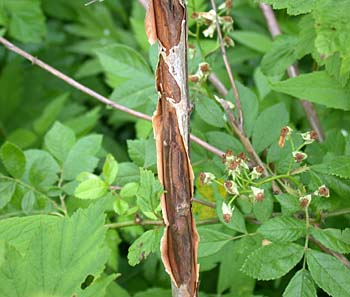 Noble Fir
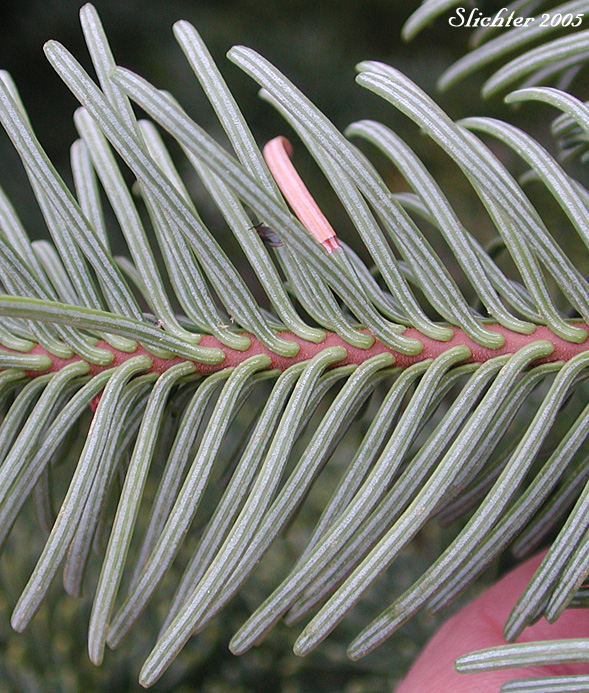 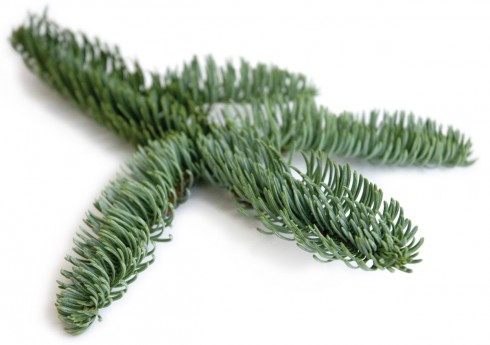 Ocean Spray
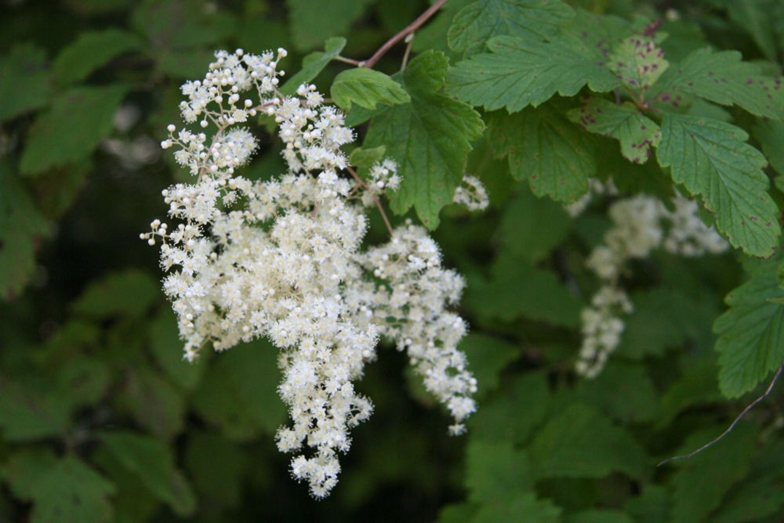 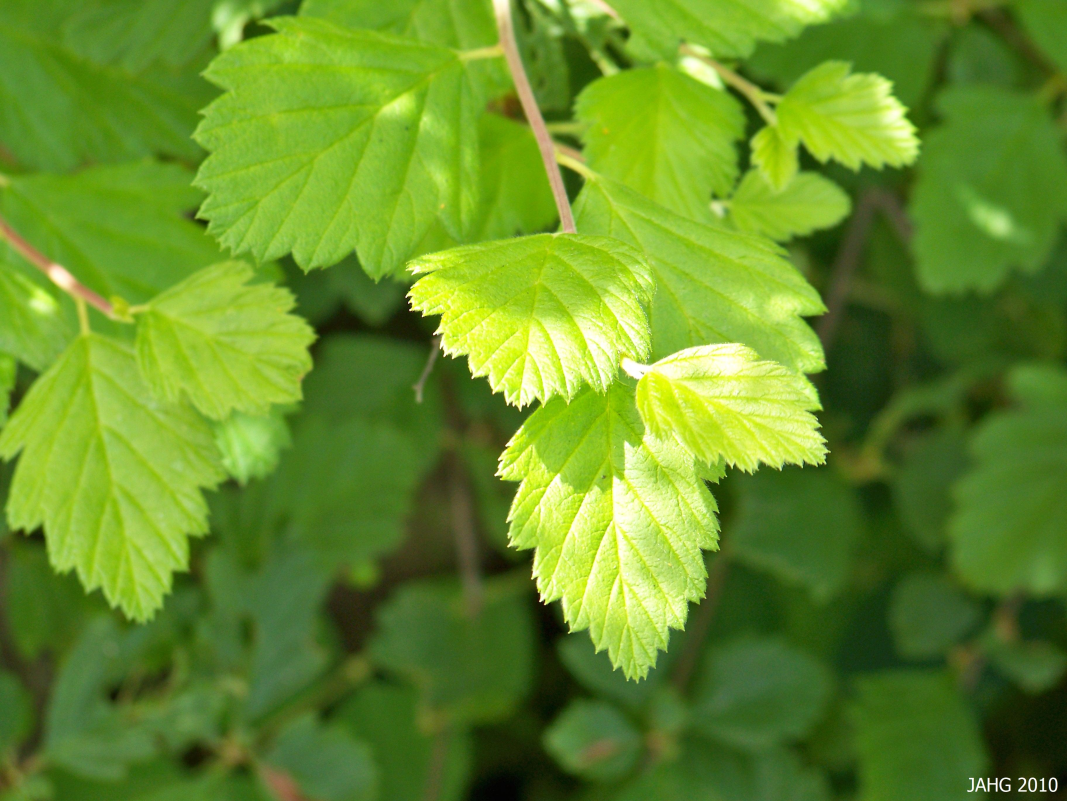 Oregon Crab Apple
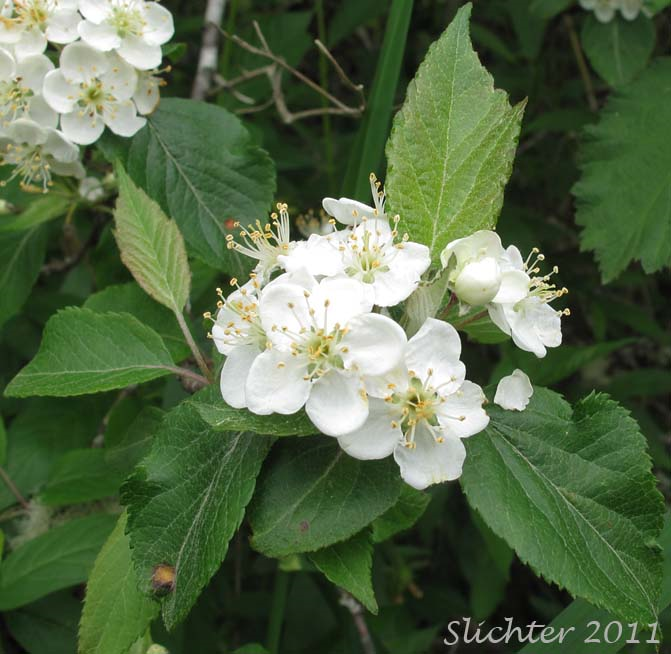 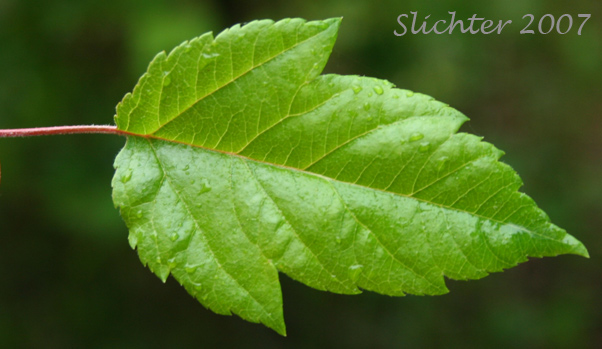 Oregon Ash
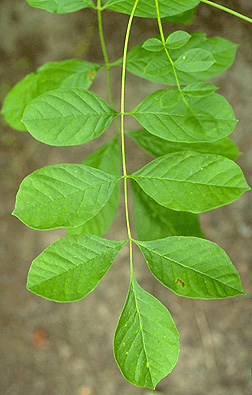 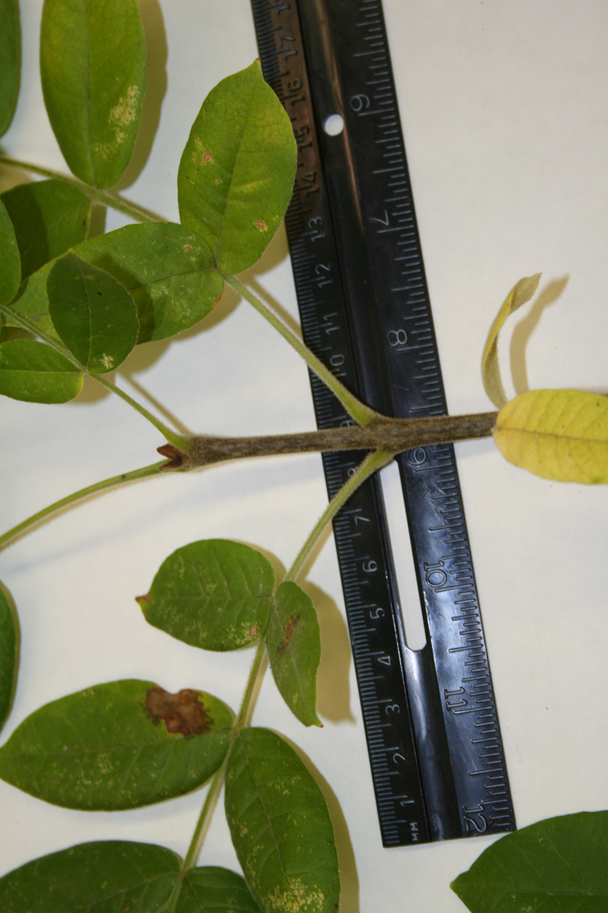 Oregon Myrtle
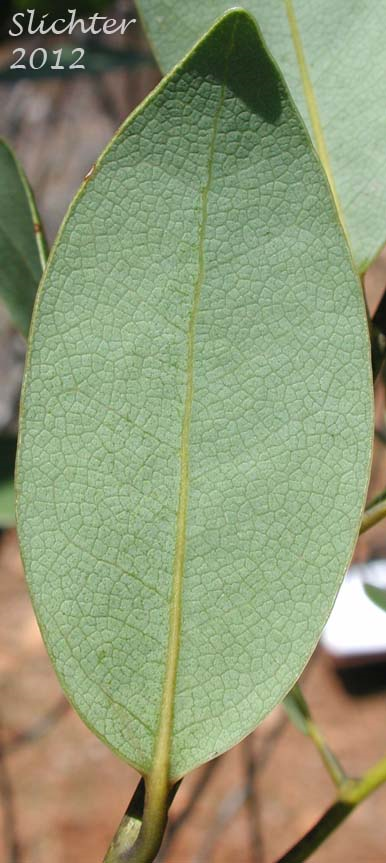 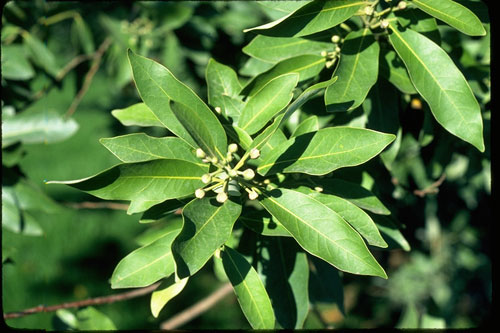 Oregon White Oak
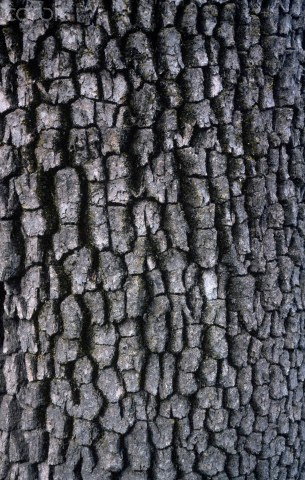 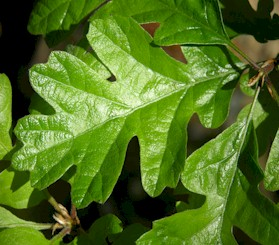 Pacific Dogwood
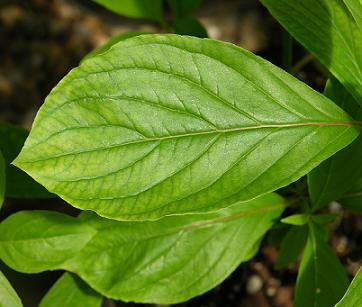 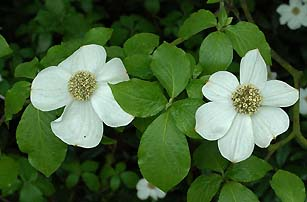 Pacific Silver Fir
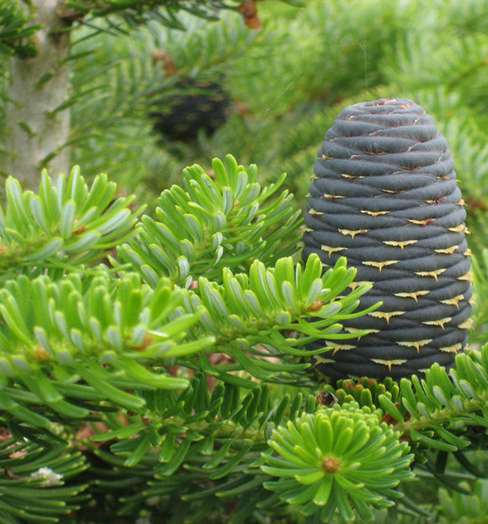 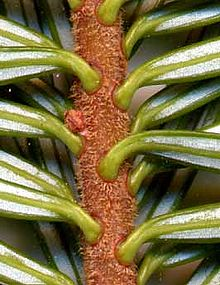 Pacific Madrone
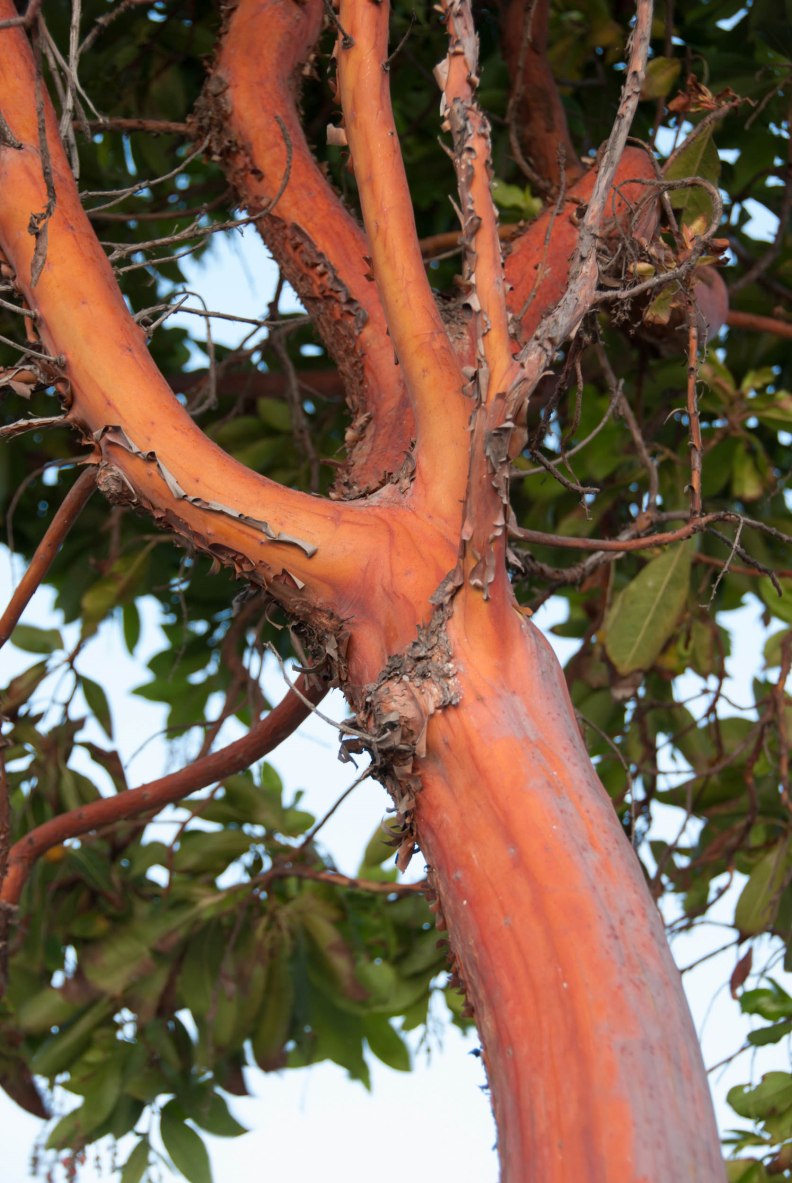 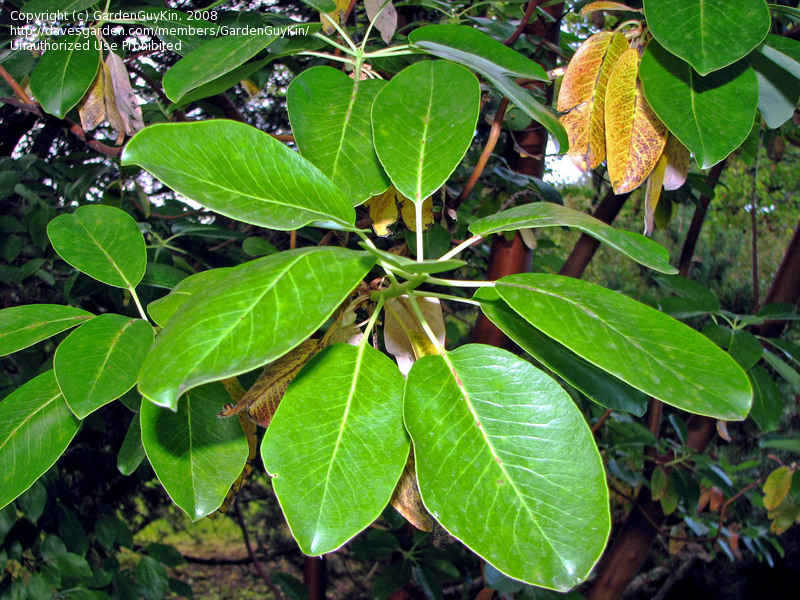 Pacific Yew
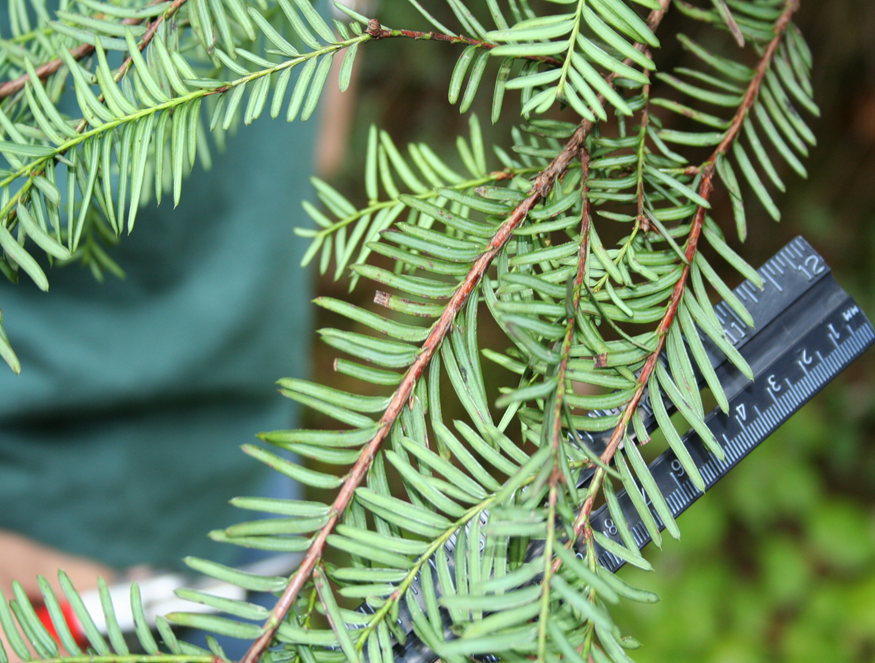 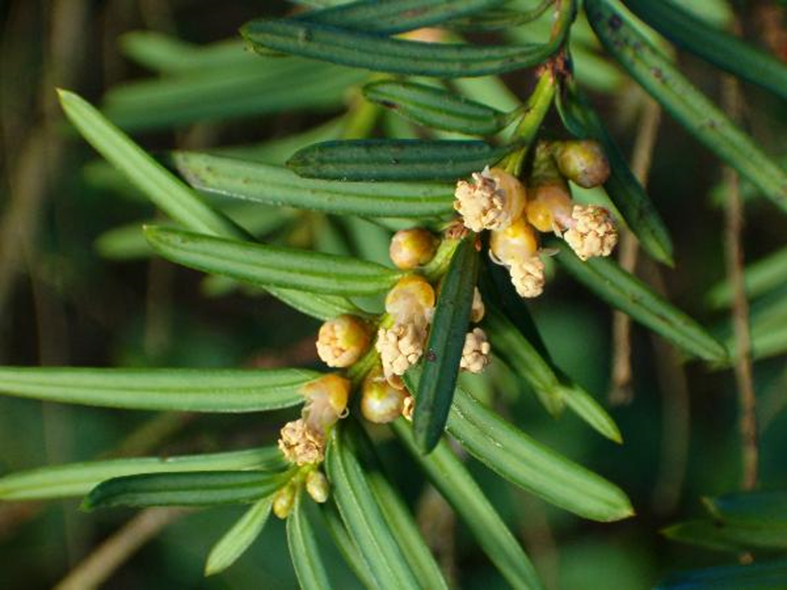 Ponderosa Pine
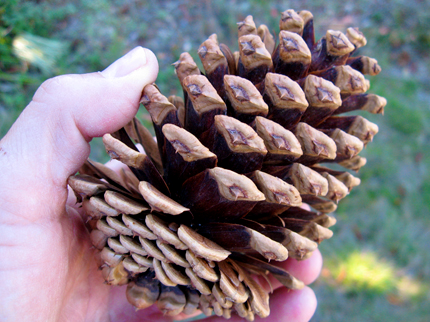 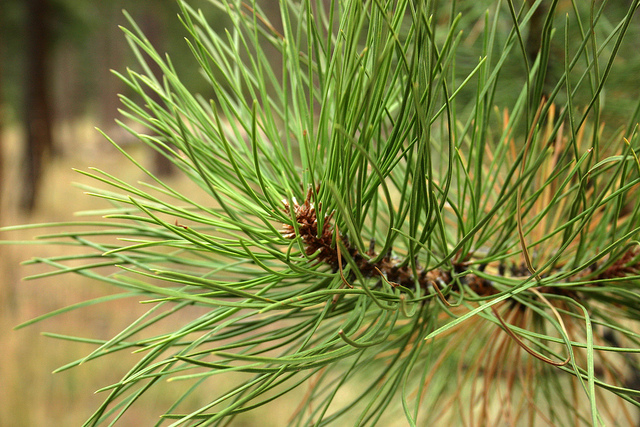 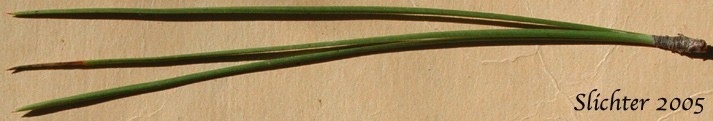 Port Orford Cedar
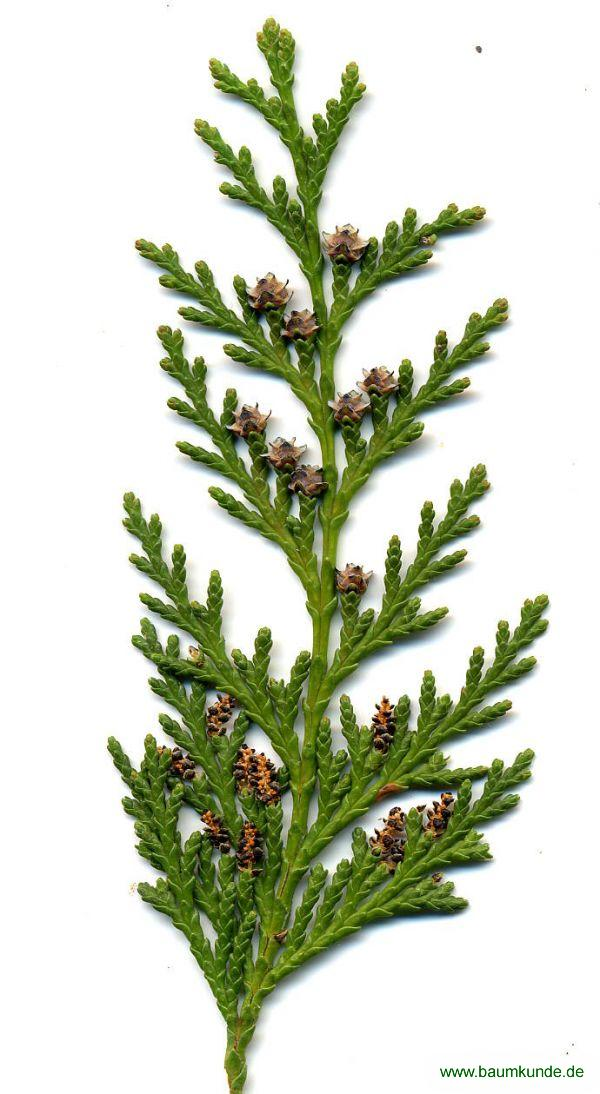 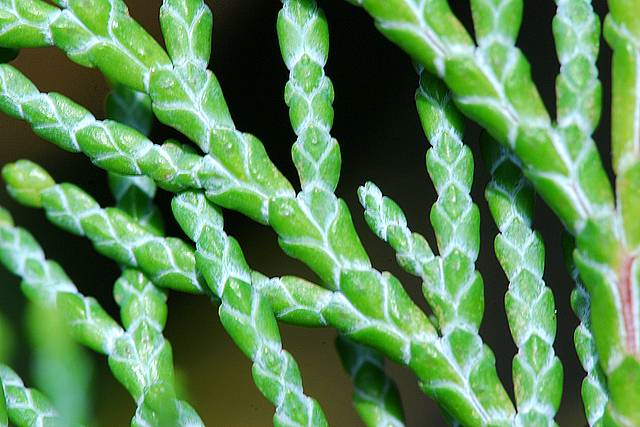 Quaking Aspen
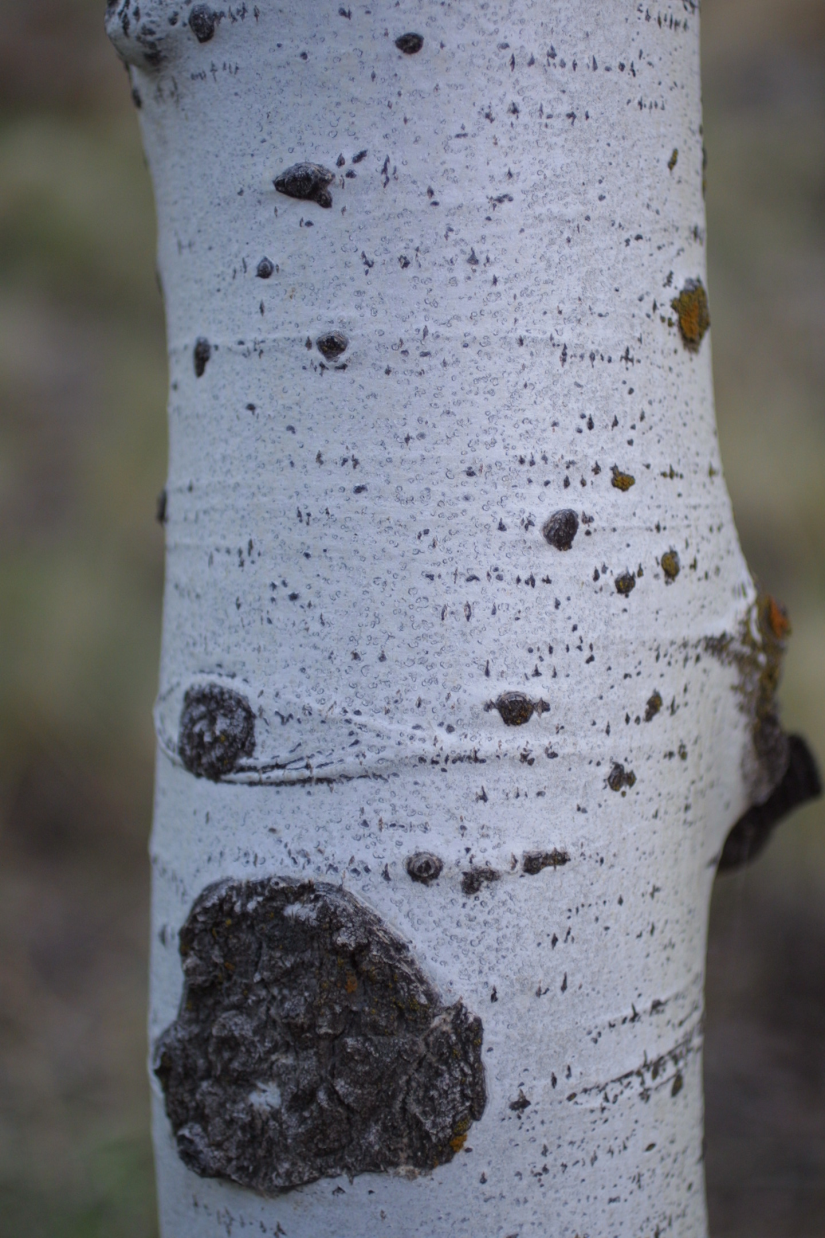 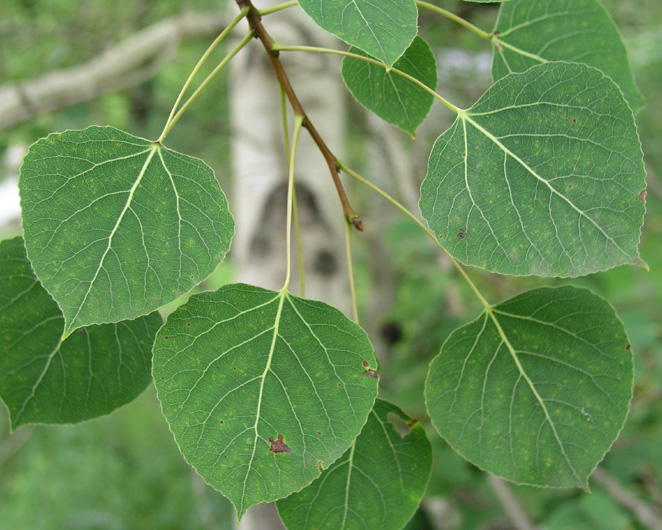 Red Alder
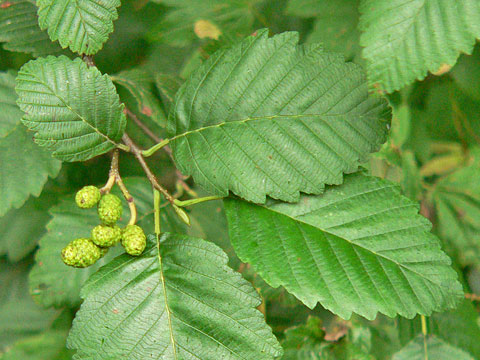 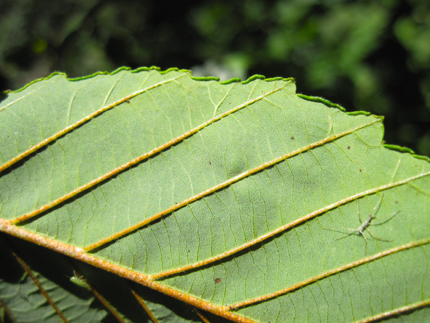 Red Huckleberry
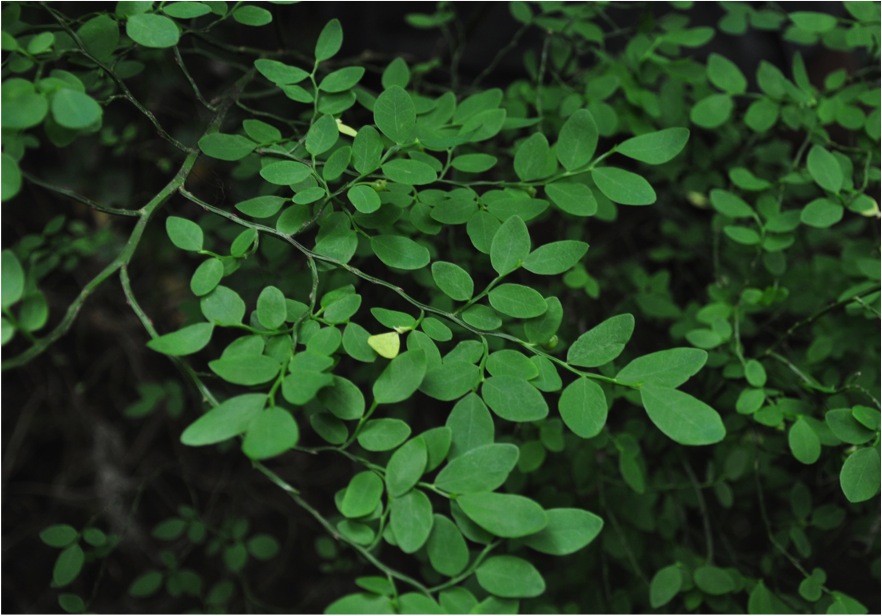 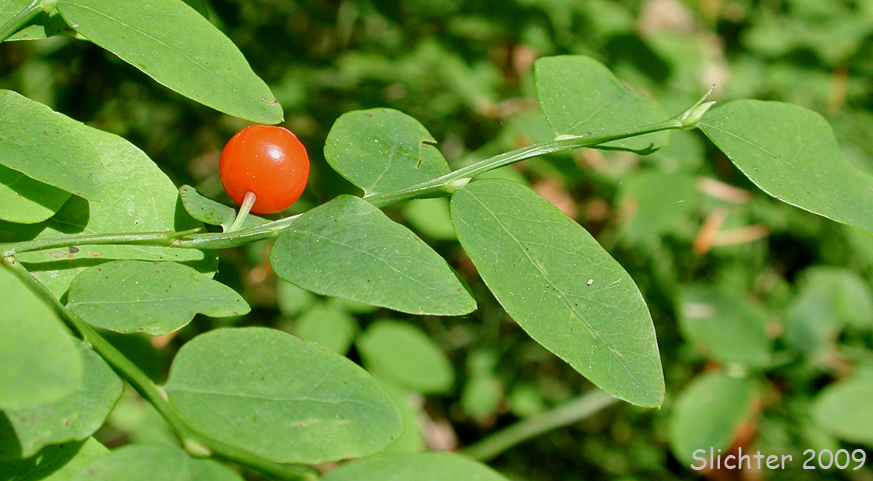 Redwood
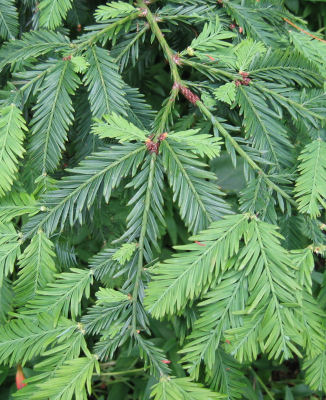 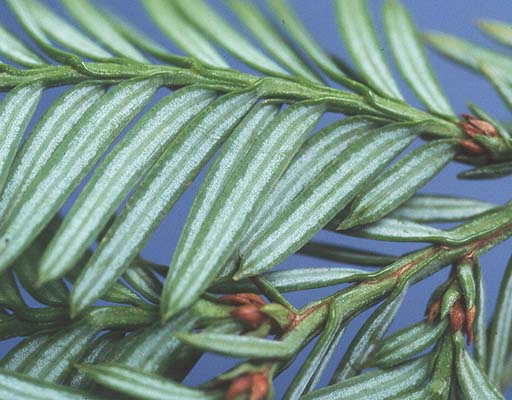 Rhododendron
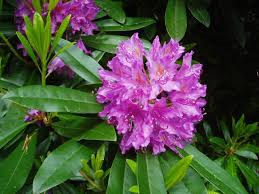 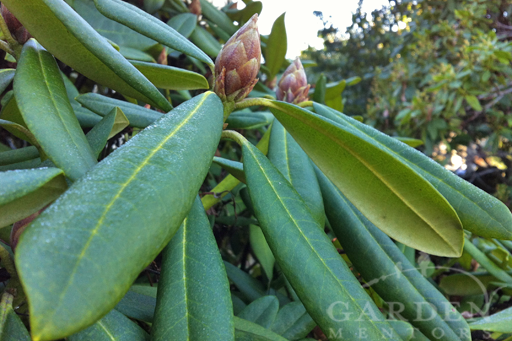 Salal
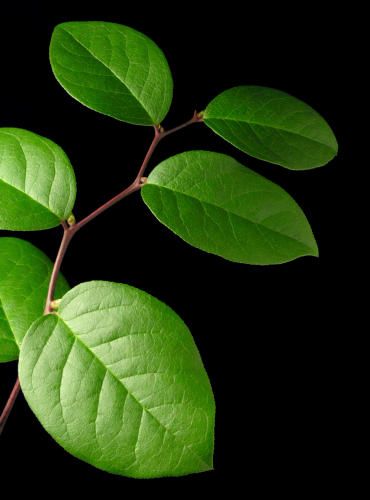 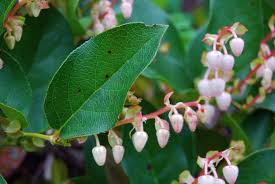 Salmonberry
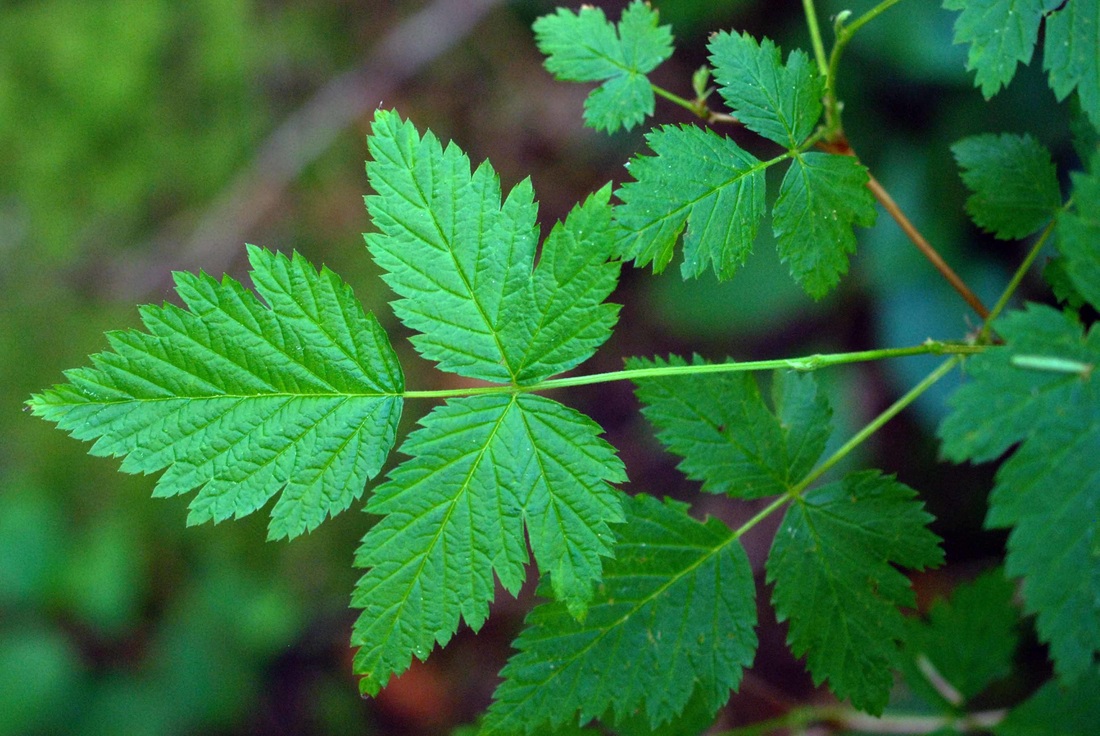 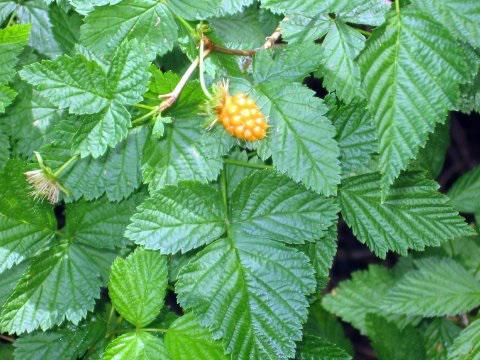 Scotch Broom
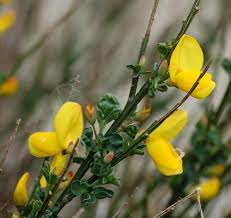 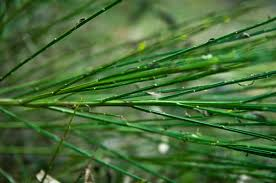 Sugar Pine
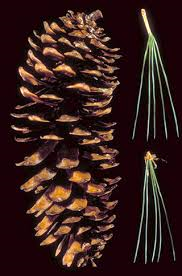 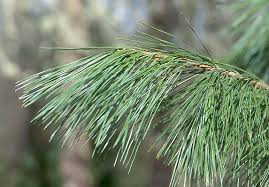 Sword Fern
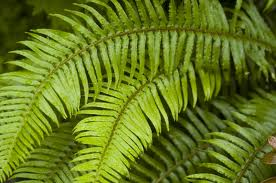 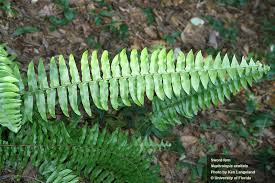 Tall Oregon Grape
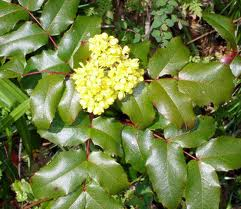 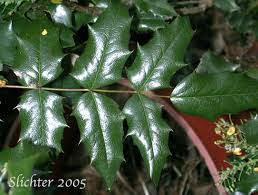 Tan Oak
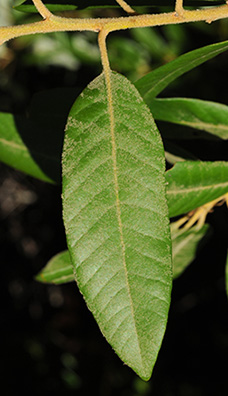 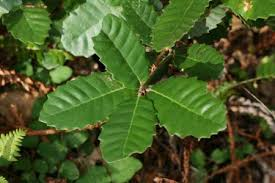 Thimble Berry
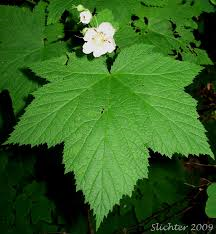 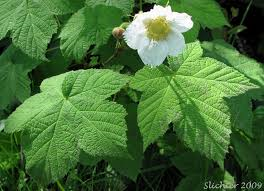 Vine Maple
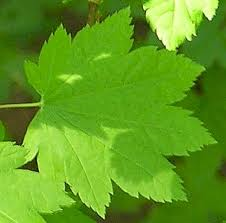 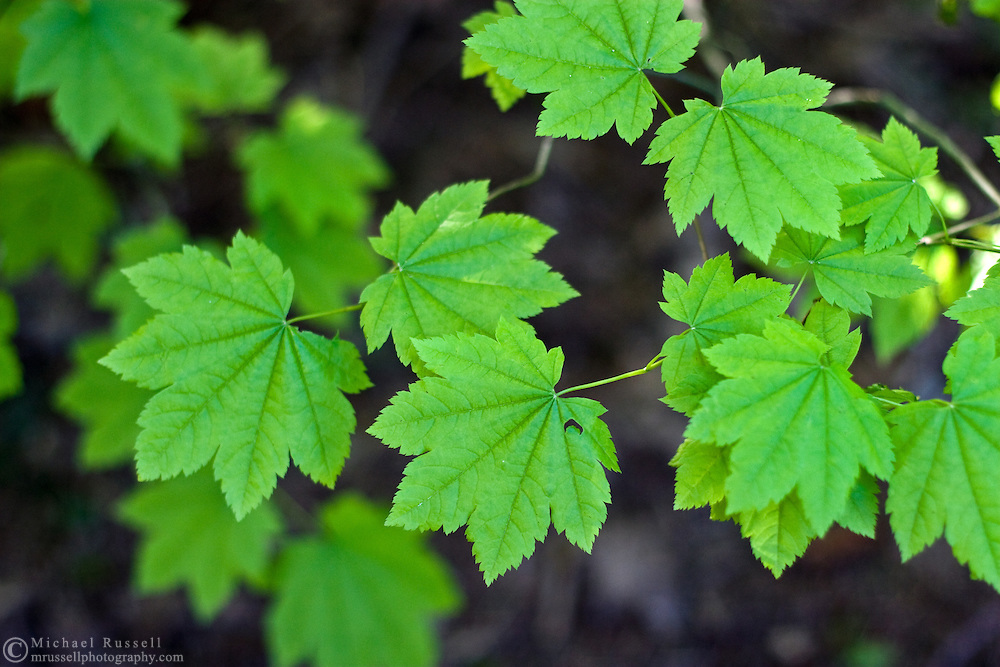 Western Hemlock
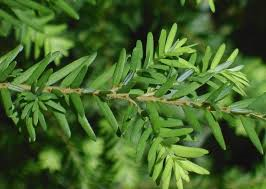 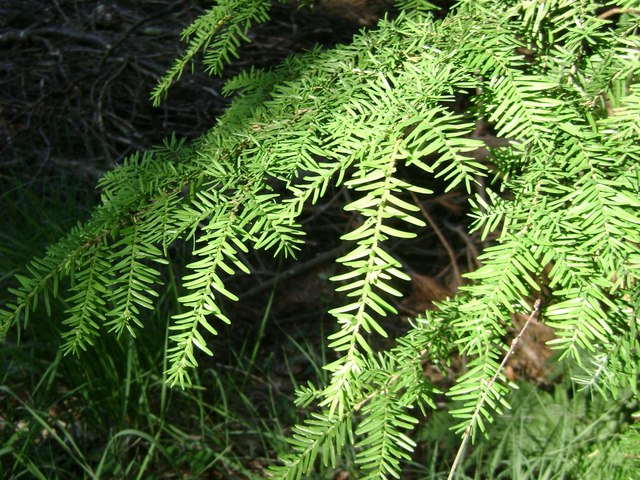 Western Larch
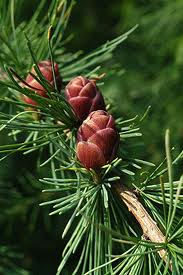 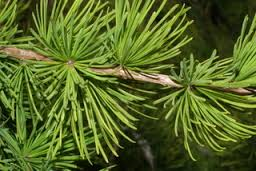 Western Juniper
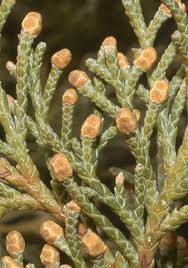 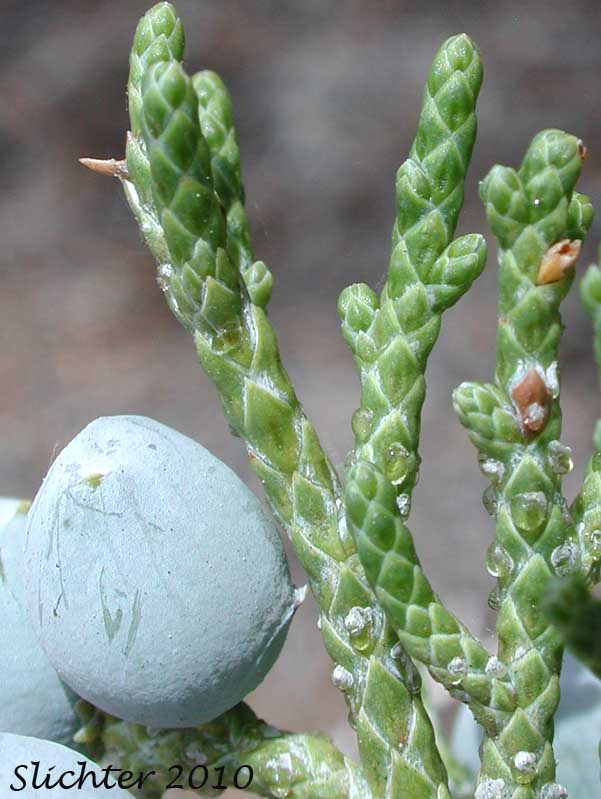 Western Redcedar
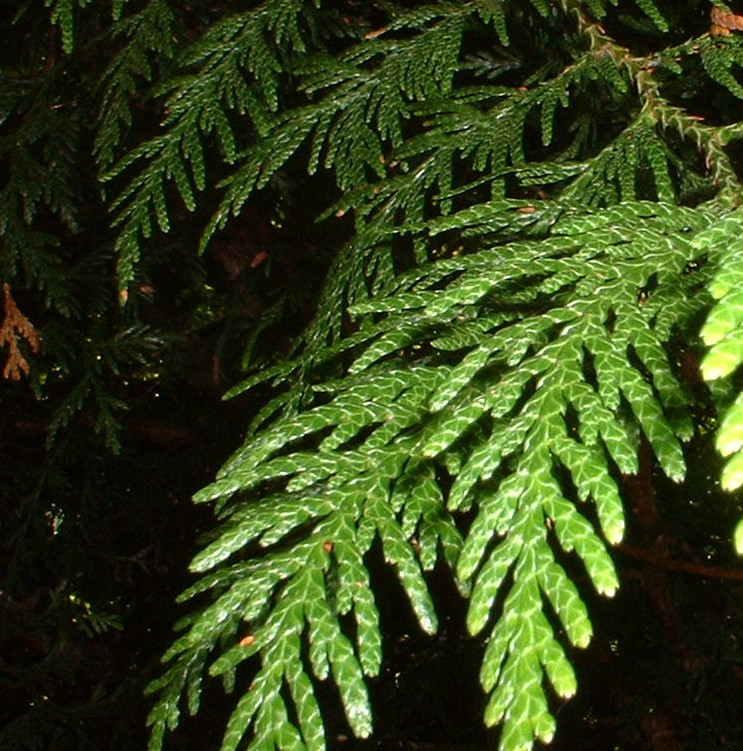 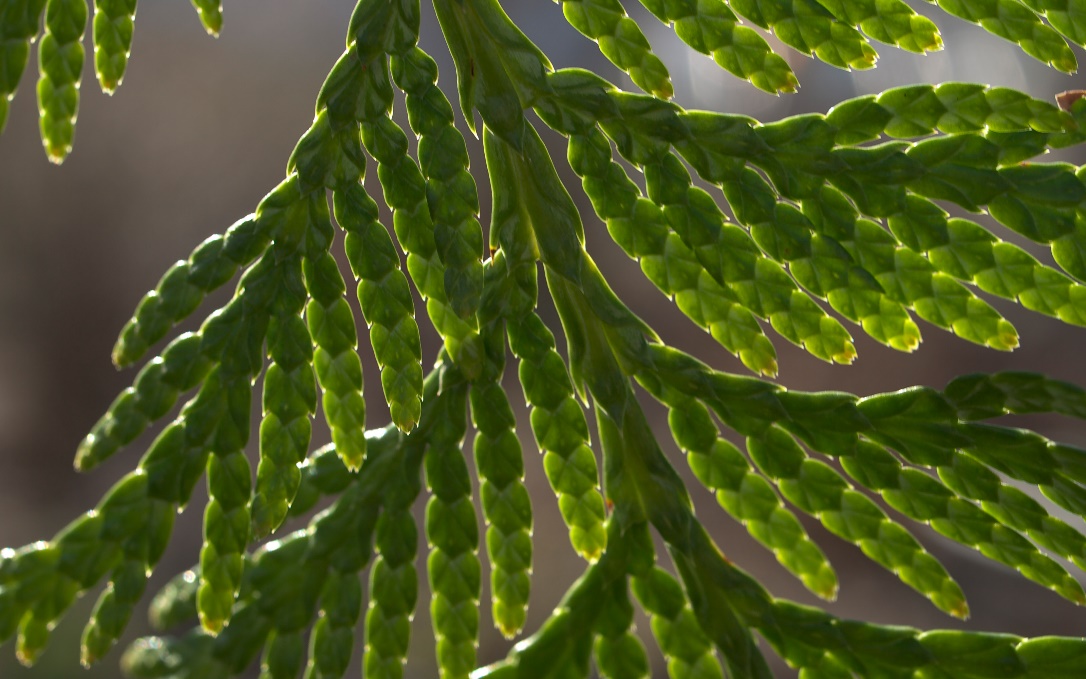 Western White Pine
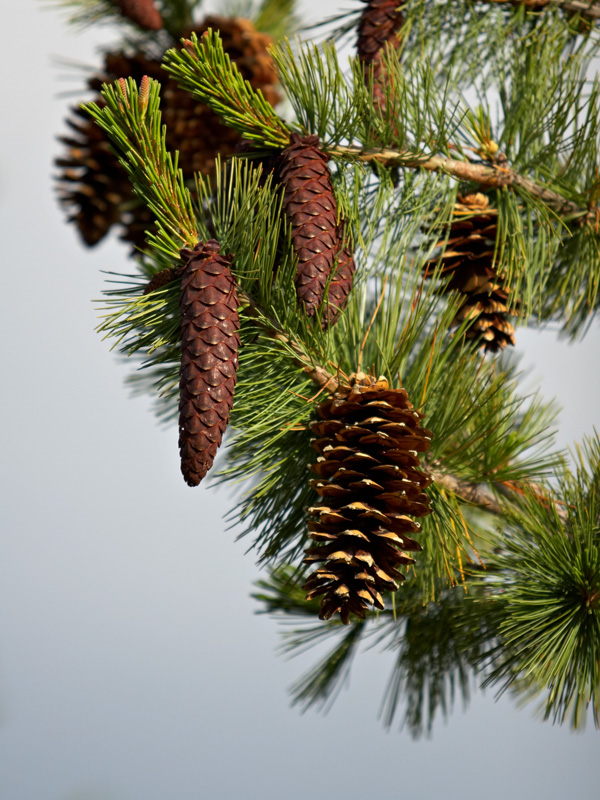 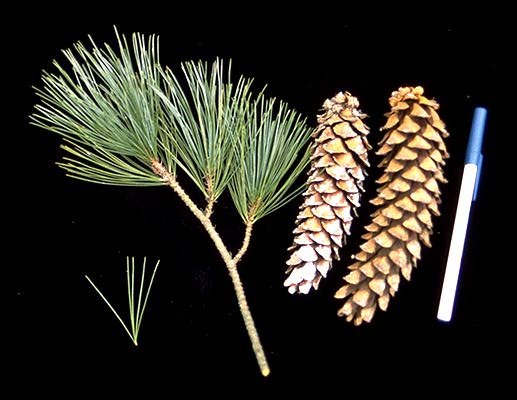 Wild Cherry
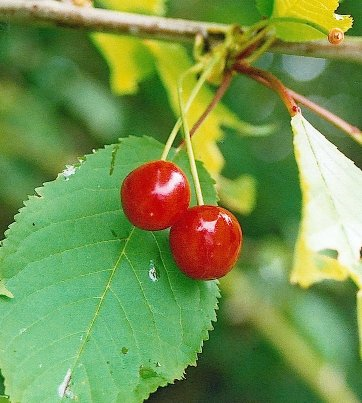 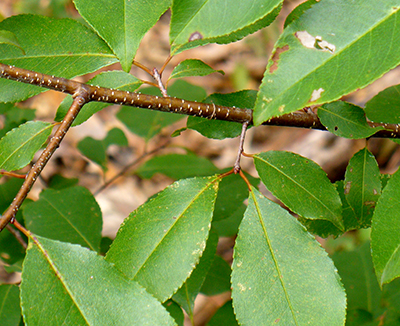 White Fir/Grand Fir
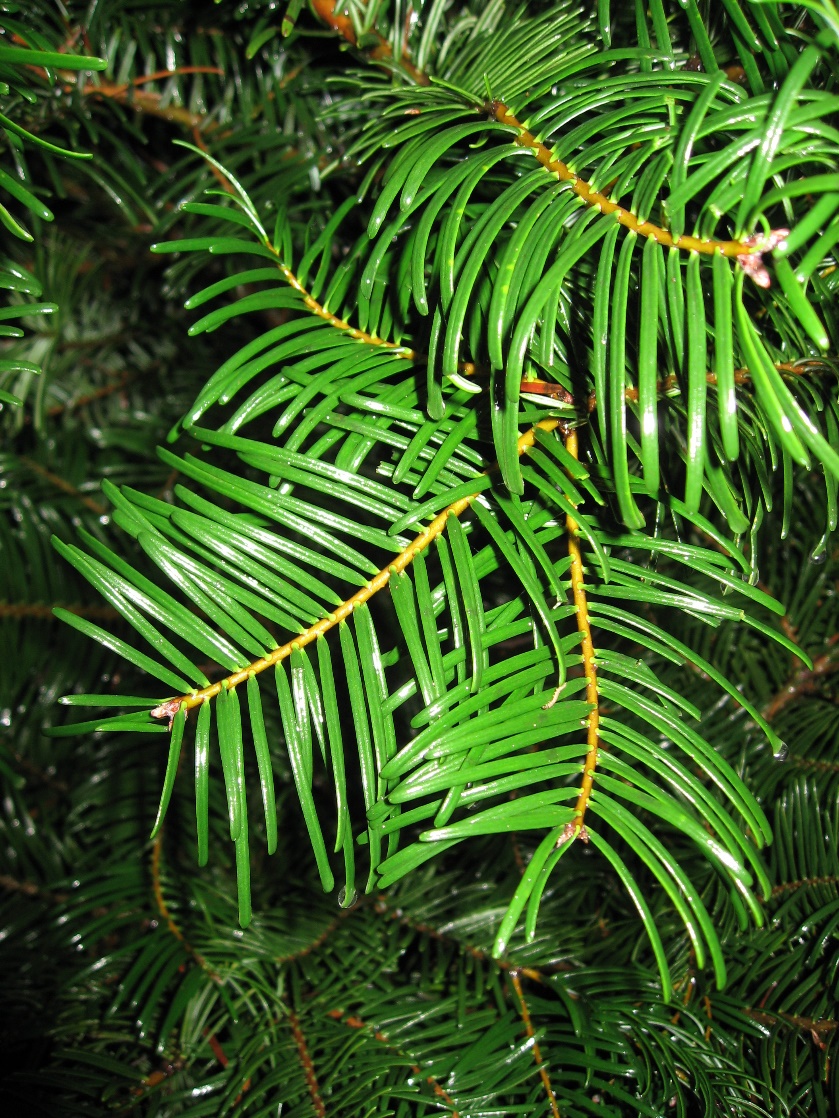 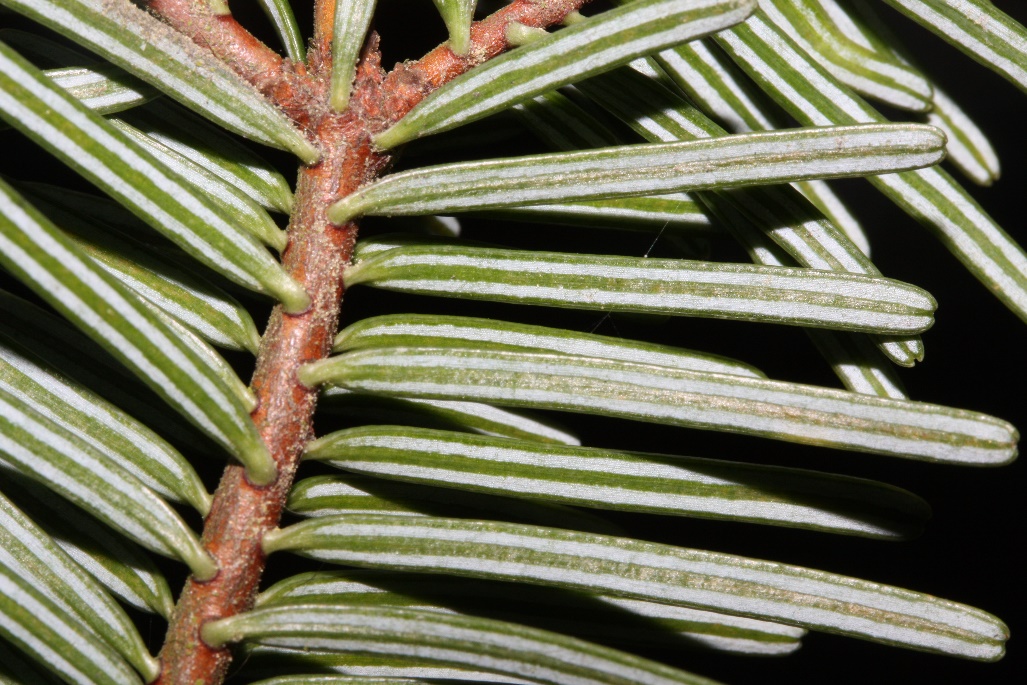 Willow
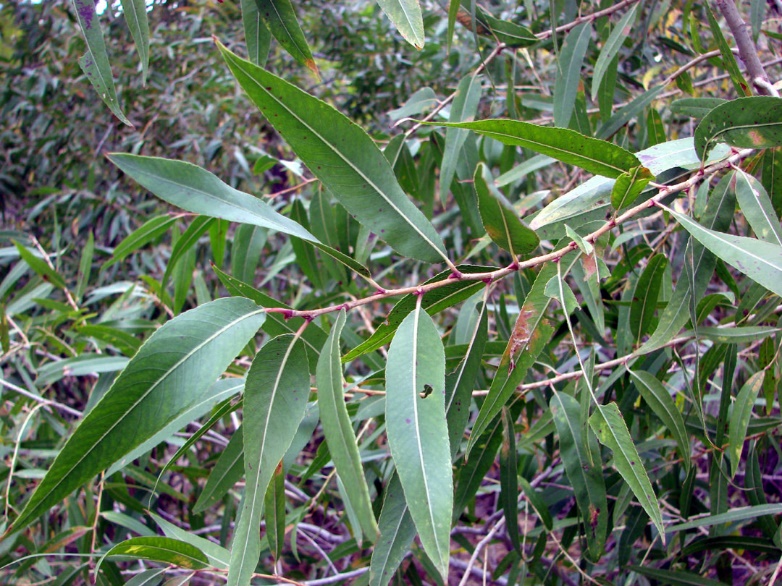 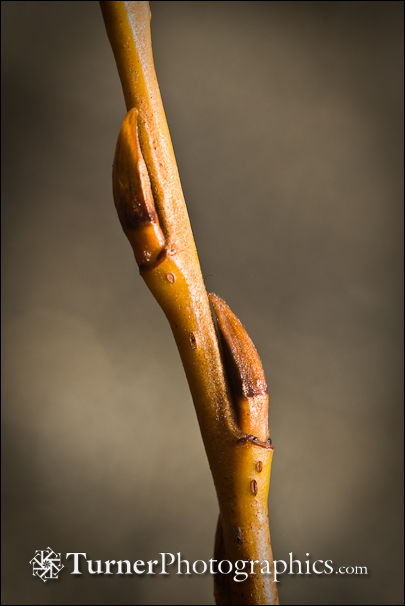 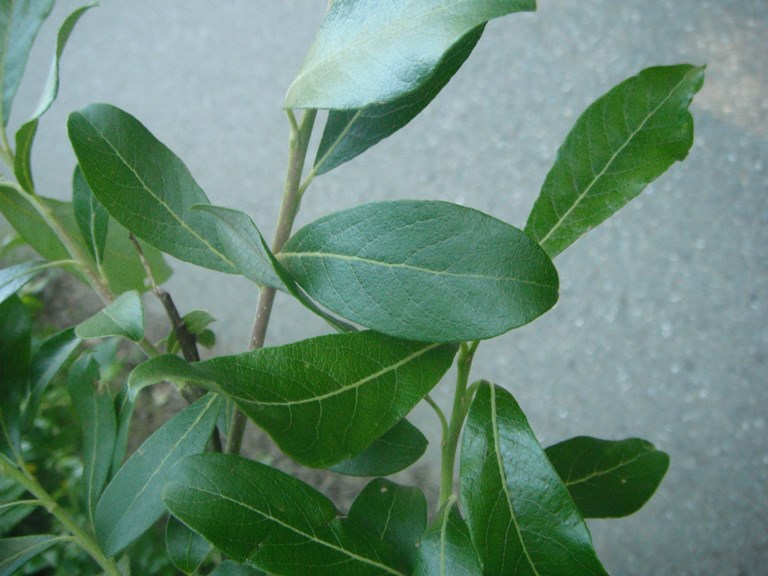